Site Admin training
Instructions
This deck is intended to help you deliver training for Site Admin in your organization. 

Site Admin are users who may have an active role in the hiring process through the coordination of interview scheduling, the management of application review and through conducting interviews and submitting feedback on candidates — but they are also responsible for managing  organization-wide Greenhouse tasks like adding/removing users, EEOC reports, and more.
‹#›
[Speaker Notes: Customize this deck as you’d like!]
Your all-together
hiring platform
An introduction to Greenhouse
An introduction to Greenhouse
Site Admins
Agenda
Key benefits of Greenhouse

Getting started

Creating referrals and sharing jobsCreating a job 
Managing candidates

Conducting interviews

Reports

Site Admin functions
‹#›
What is Greenhouse?
A purposeful hiring platform
Built to solve our hiring needs – a collaborative tool designed to seamlessly to support better hiring decisions. Greenhouse provides a convenient way to easily record feedback and use data to make great hires, faster.
‹#›
How does Greenhouse help us?
All-in-one benefits
With Greenhouse, we can see where all candidates are at any given time, set up alerts, and ensure we make great hires quickly.

Scorecards allow us to maintain a consistent interview process across all candidates and make more data-based decisions, thus creating better candidate experiences.
Collaborative decision-making 
Greenhouse makes it easy for leadership, managers and hiring teams to work together – we can see where all candidates are at any given time, and ensure we make great hires quickly.
Fair and equitable hiring
The platform is designed to address unconscious bias and promote inclusion at every step of the hiring process.
Continuous improvement
Greenhouse allows us to maintain a consistent interview process across all candidates and make more data-based decisions.
‹#›
[Speaker Notes: TIP: Greenhouse will serve to emphasize standout candidates and reduce the quantity of candidates on-site, saving energy and time across teams.]
What is structured hiring?
Structured  hiring, 
from start to finish
Structured hiring is at the core of everything Greenhouse does. This methodic, measurable approach helps to define the role, requirements and attributes a successful candidate should have before a job is even posted – enabling internal alignment and confident decision-making. The result? Better hires.
‹#›
[Speaker Notes: TIP:
Better outcomes
Selects for long-term success, not just short-term needs
Allows for evidence-based decisions
Mitigates interviewer bias 
Enables consistent candidate evaluation
Reduces redundancy and reduces total interview time

Better experiences
Candidates
Recruiter
Interviewers
Hiring Managers]
Getting started
‹#›
Getting started
Log into Greenhouse
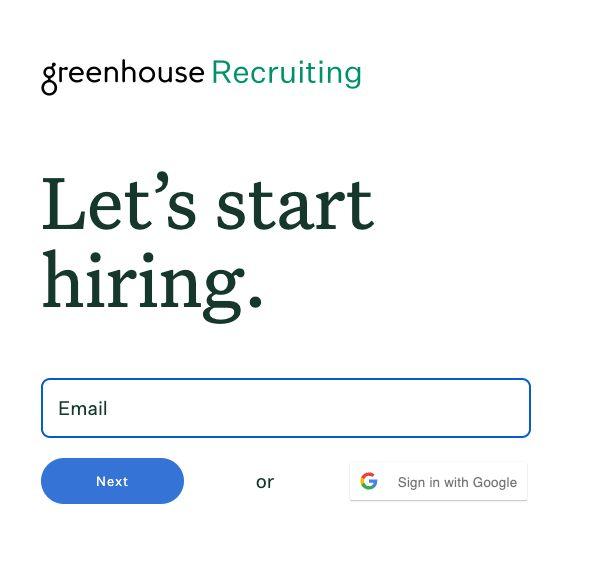 Check your email for an invitation to Greenhouse
Navigate to greenhouse.io and select Sign In
Enter the email and password from your invitation
‹#›
[Speaker Notes: TIP: Email your users invitations prior to this training session!]
Getting started
Task management
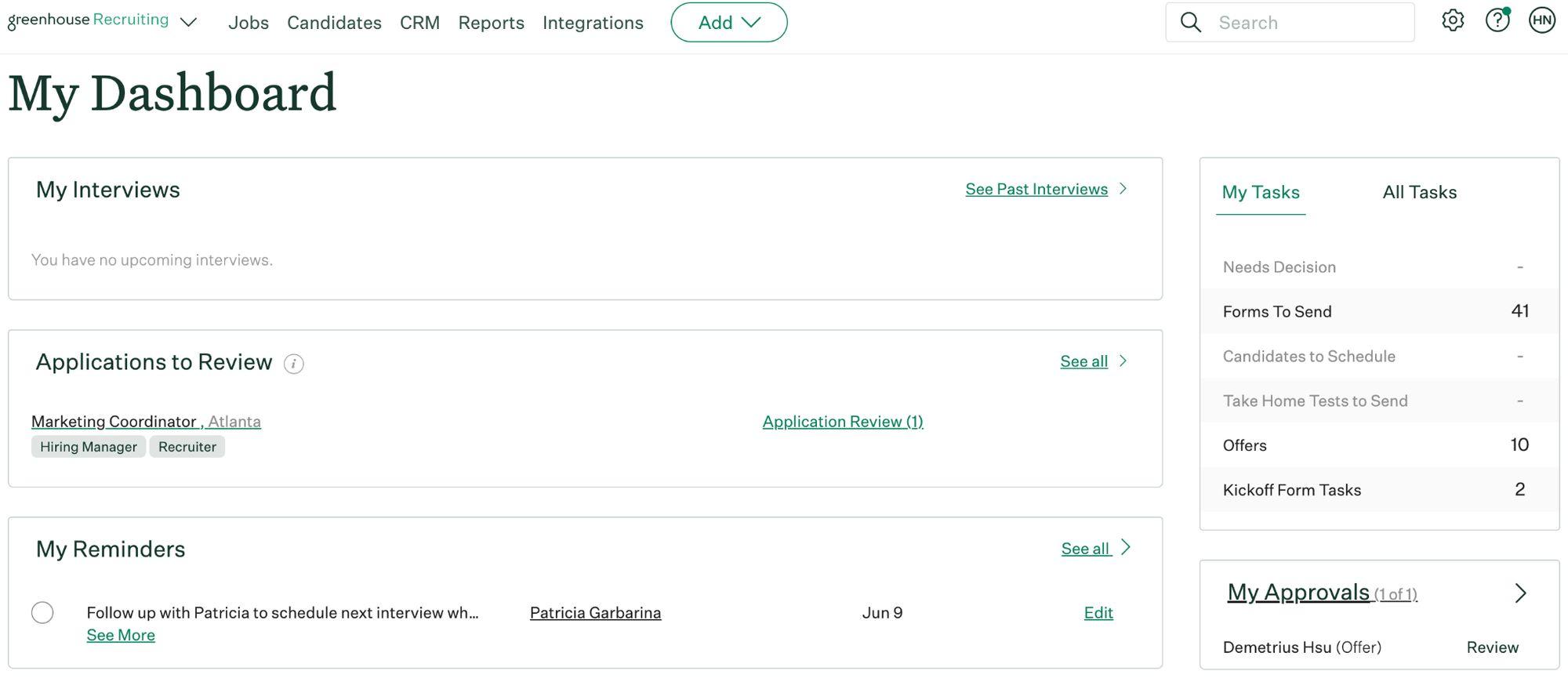 From your dashboard, you can manage all your tasks:

Upcoming interviews
Applications to review
Reminders
Tasks to be completed
Outstanding approvals
Reminders and people you’re following
‹#›
Getting started
How you can help build a talent pipeline
Employee referrals are the top source of hires for employers, which is a testament to how important you are in finding great talent.
‹#›
[Speaker Notes: TIP: Referrals are an effective way to build your pipeline. Invest your team in why they should make referrals. If you have a referral program, discuss it here.]
Creating referrals and sharing jobs
‹#›
What’s a referral?
Someone in your network who you submit through Greenhouse 

or 

Someone who applied through a social media post you created in Greenhouse
‹#›
Creating referrals and sharing jobs
+ Add a referral
From this pane, you can:

Add a new referral in Greenhouse

Generate tracking links for jobs to share online: Every time someone clicks on your link and applies for a job, your hiring team can track you as the source!
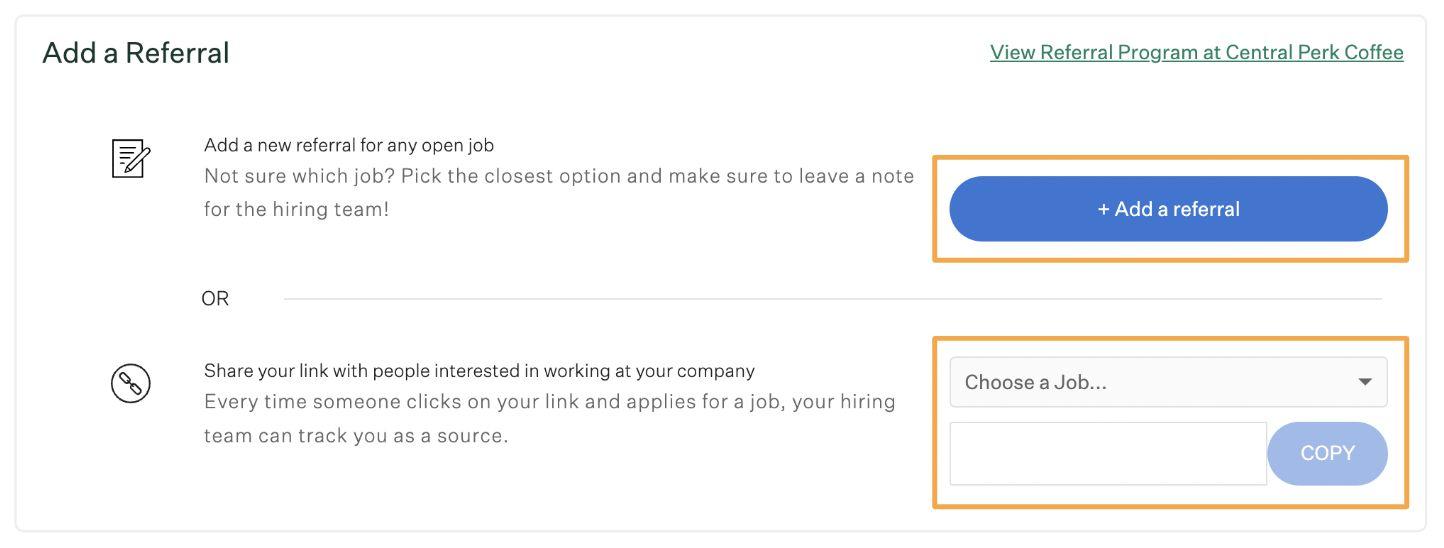 ‹#›
Creating referrals and sharing jobs
+ Add a referral (continued)
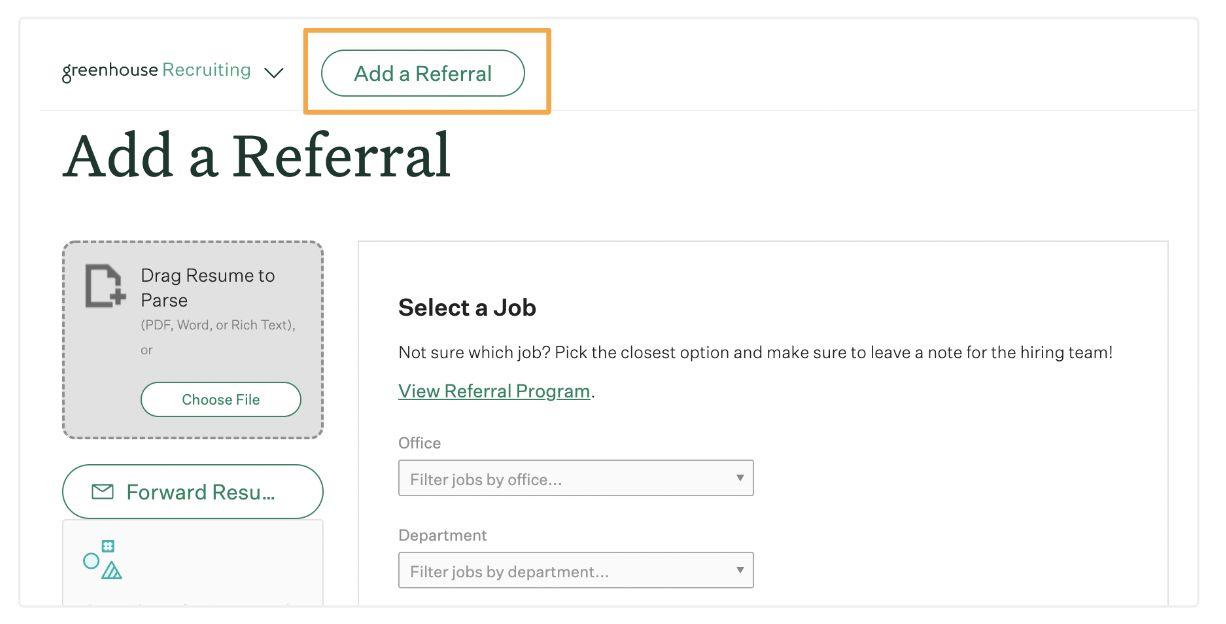 When you click the + Add a Referral button, you’ll be prompted to upload a resume and fill in information about your referral. 
After you click Submit, you can follow your referral’s progress in the “My Referrals” pane.
‹#›
Creating referrals and sharing jobs
Check your referrals status
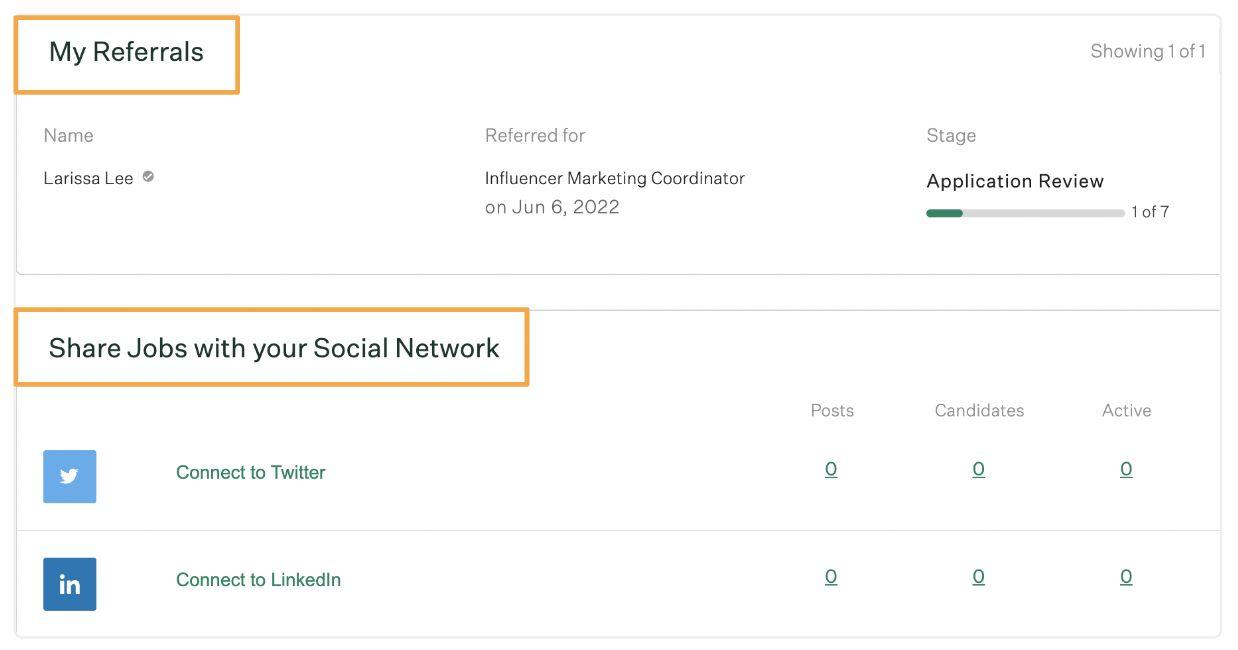 My referralsStay updated on the status of your referrals
Share jobs with your social network
Share selected jobs on the networks of your choice

💡TipConnect your personal social accounts on Greenhouse to post links to jobs. When people apply, the source will track your credit. You can also schedule posts to recur on a selected cadence.
‹#›
Creating referrals and sharing jobs
Share to your networks
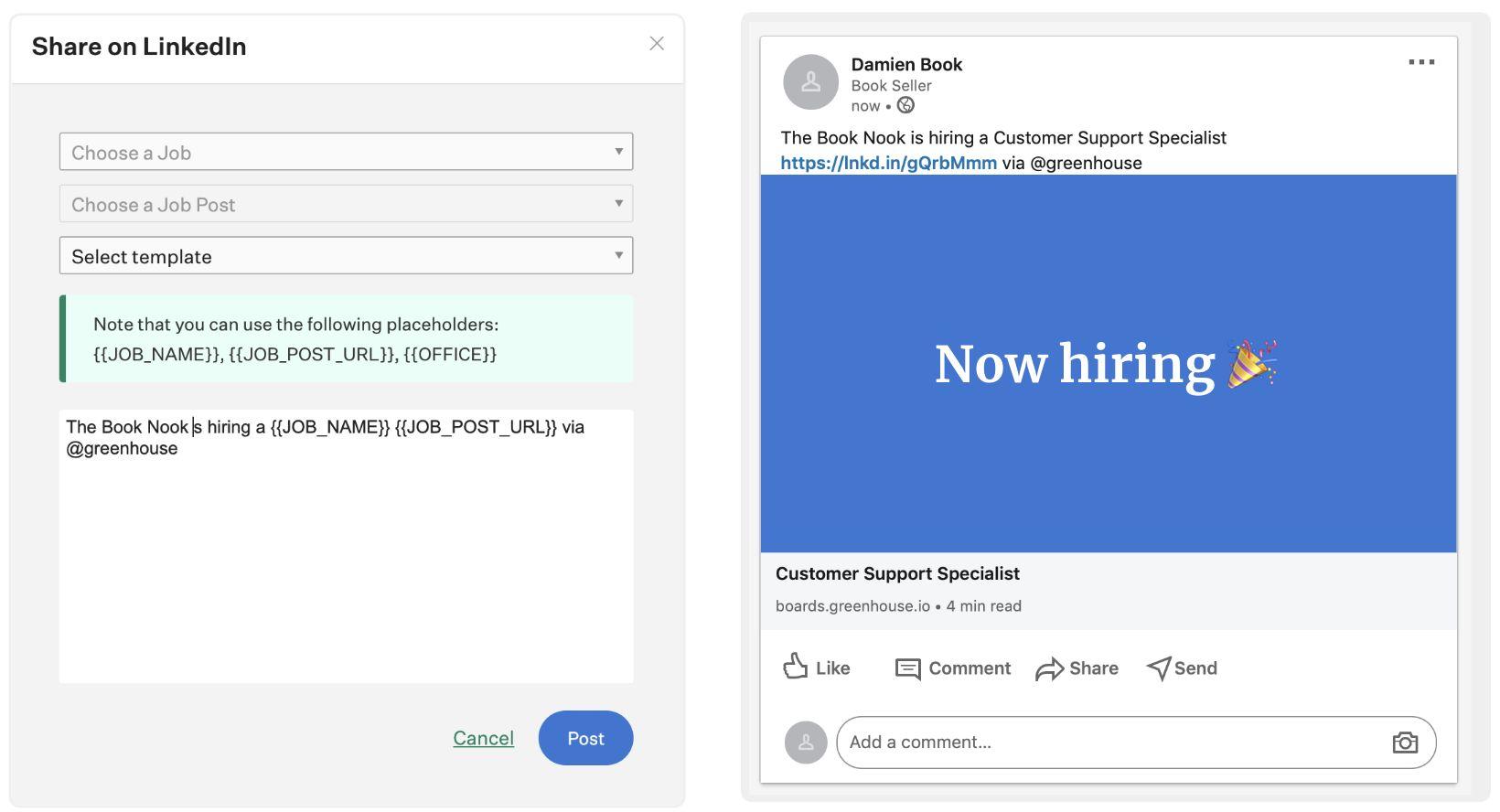 After connecting to Twitter or LinkedIn, click Post to link a job to your social media.
‹#›
Creating referrals and sharing jobs
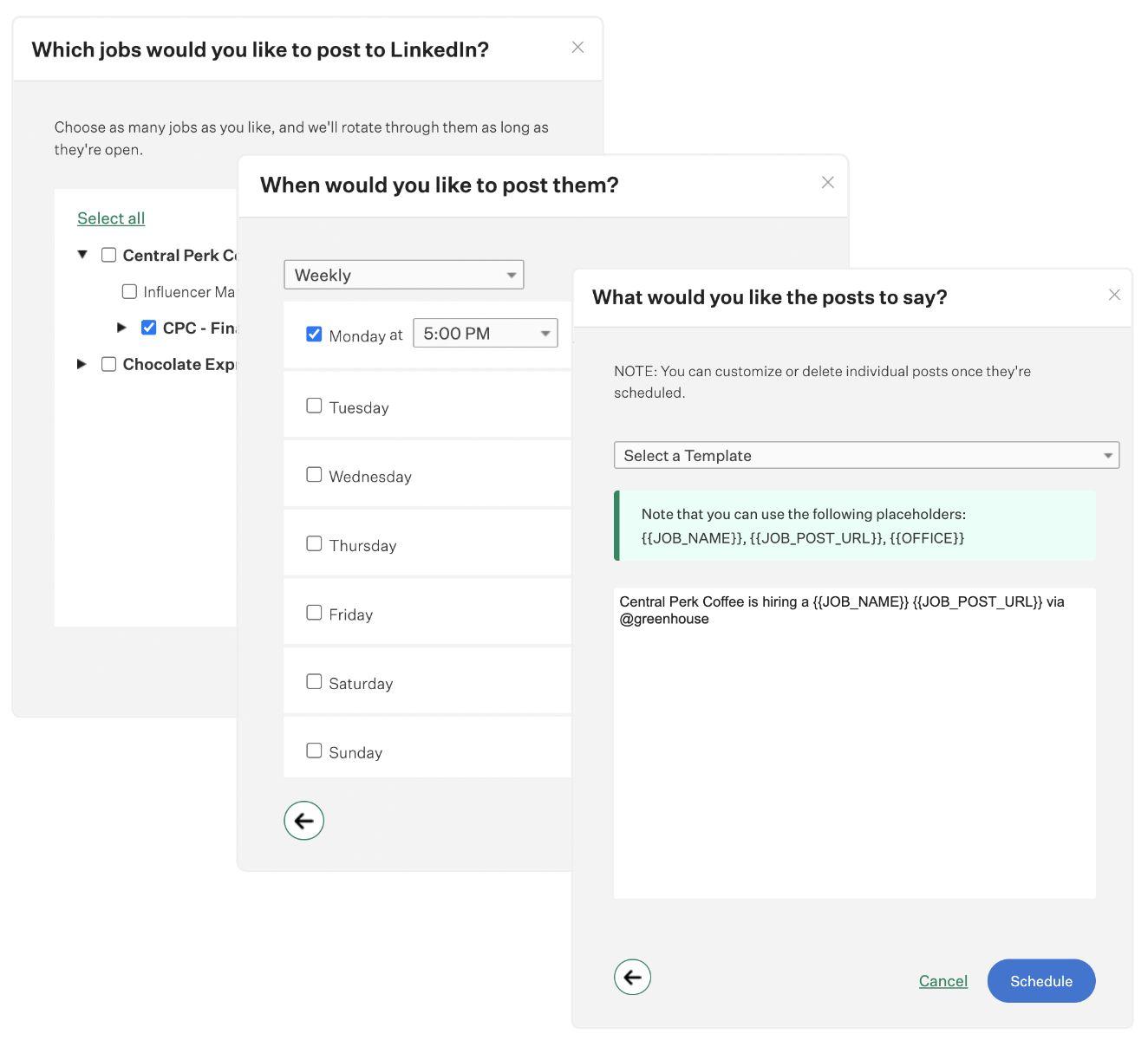 Schedule your job posts
Click Schedule Posts to schedule recurring posts to your social media account. Choose the job, the time to post, and configure the post content Schedule.
‹#›
Creating referrals and sharing jobs
Personalize your dashboard
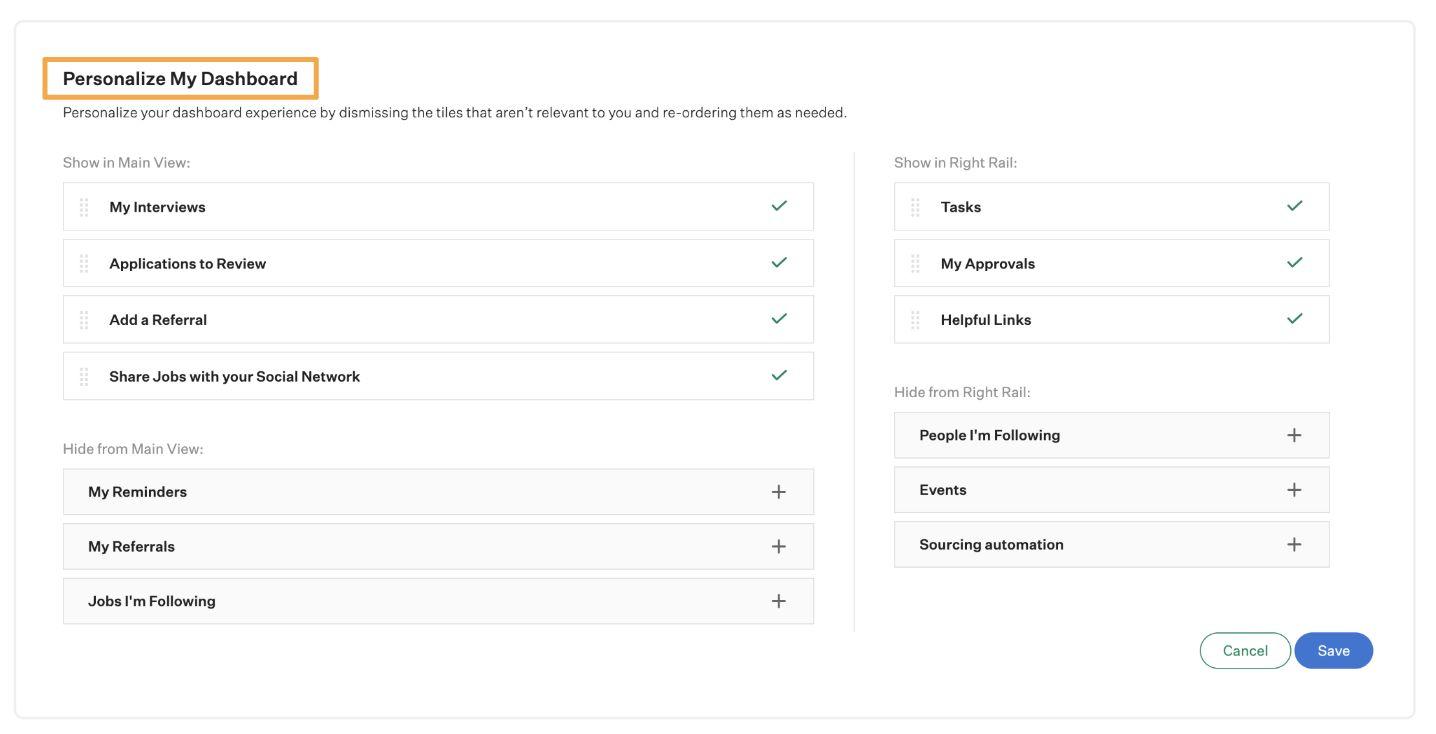 Select Personalize Dashboard to customize the order and appearance of task panes to better streamline your workflows.
‹#›
Creating a job
‹#›
Creating a job
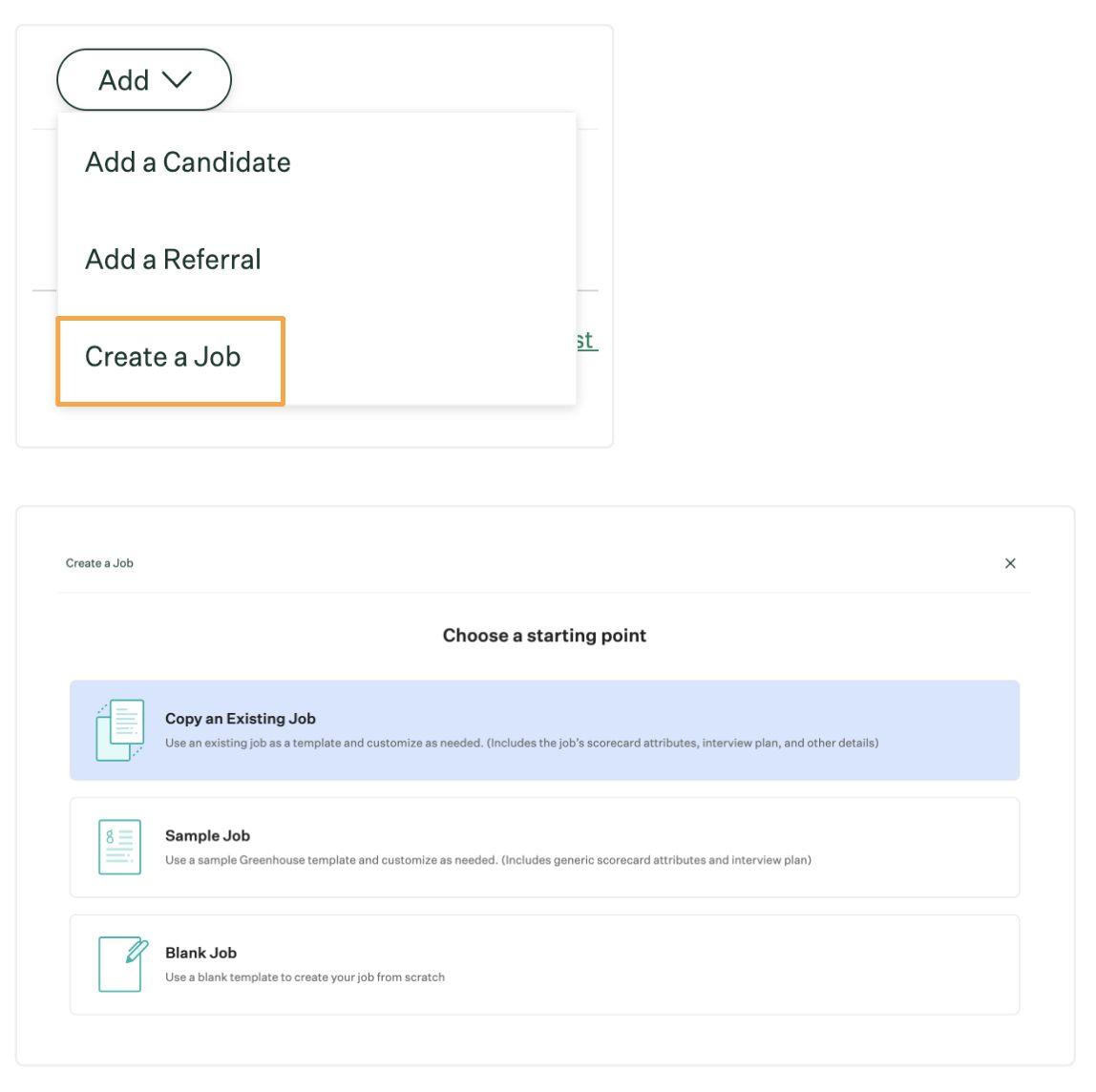 Opening a job
To open a new job, 
click Add > Create a job.

Next, select a starting point to determine how you want to create the job.
‹#›
Creating a job
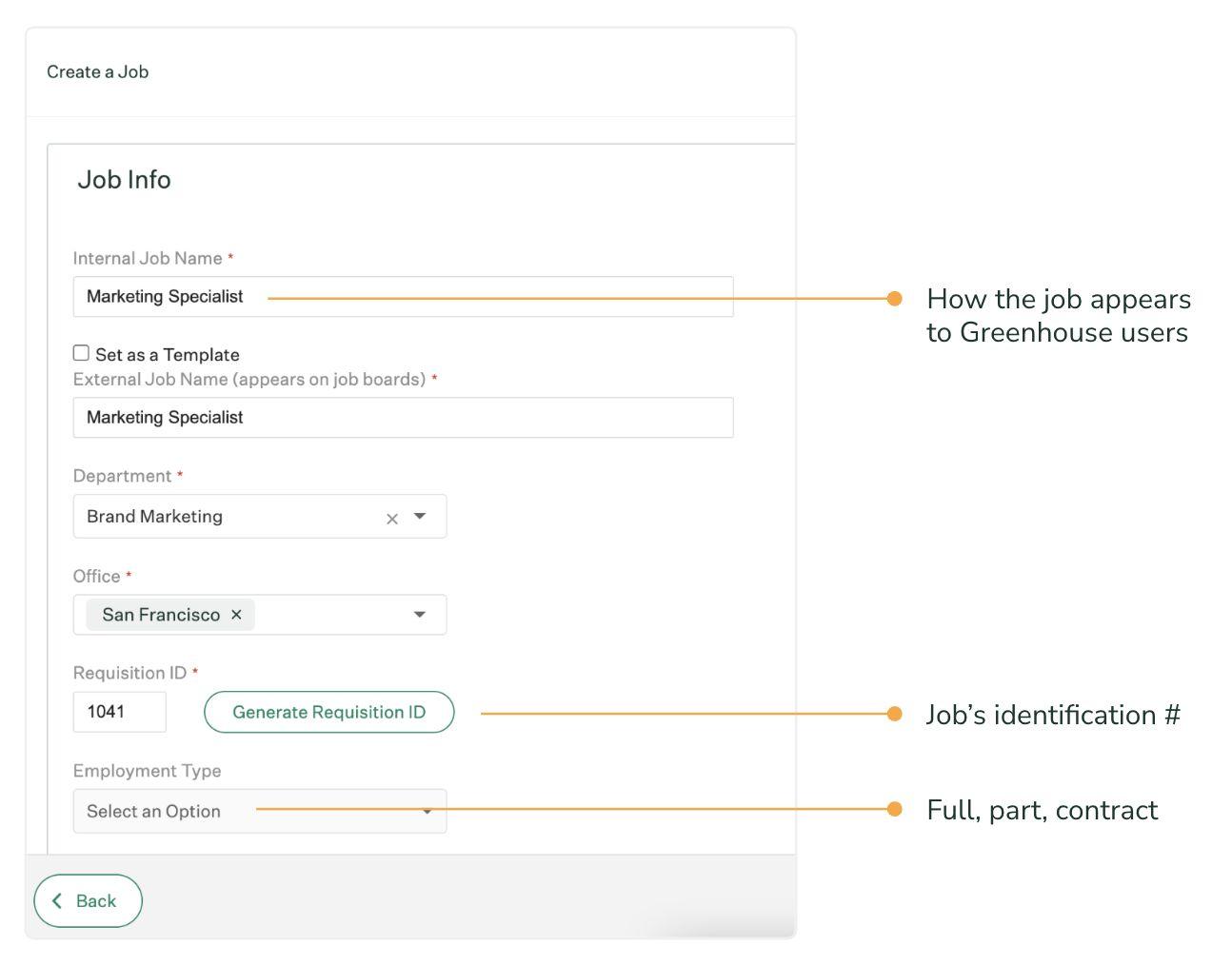 Job info
Fill the job detail fields and 
select Finish.
‹#›
Creating a job
Scorecards
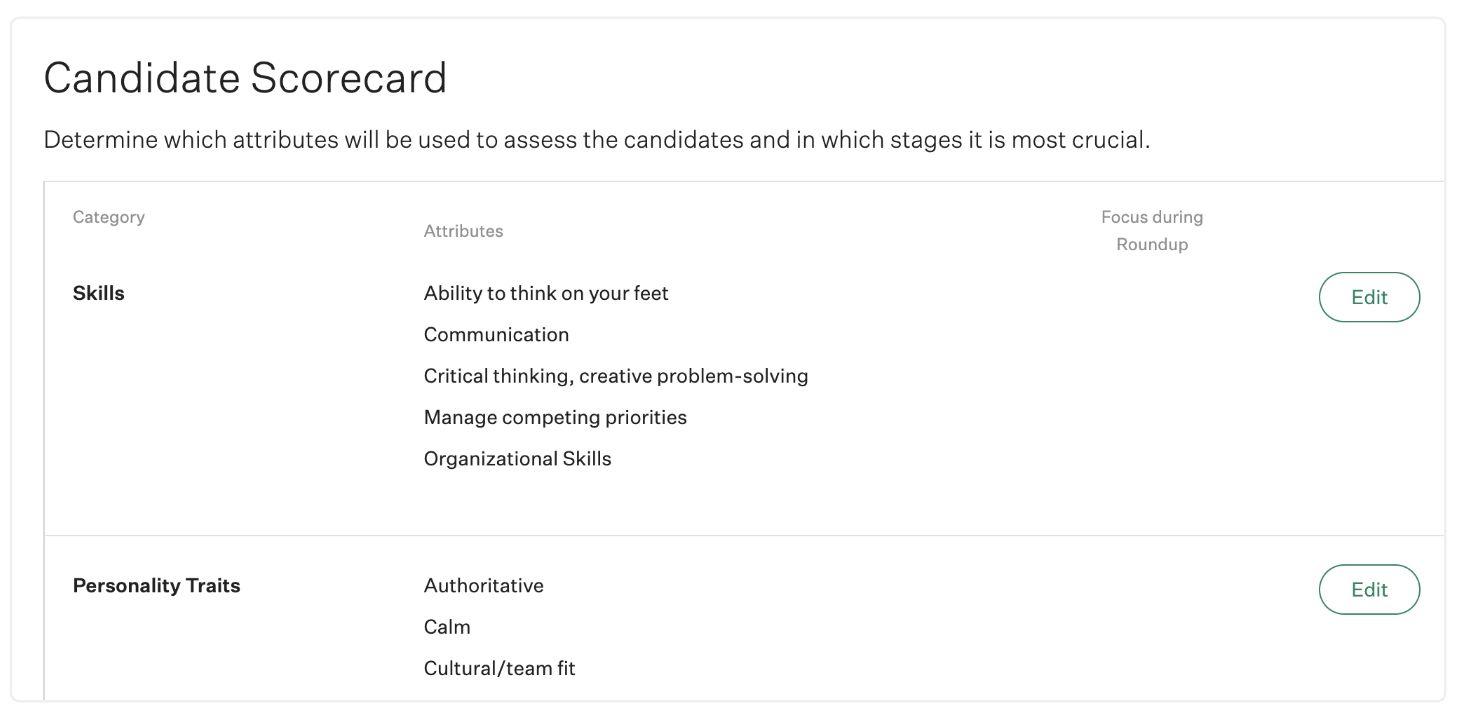 Configure the scorecard to reflect the characteristics you’re looking for in a candidate. 

Click Edit to add or create attributes. Click + Add a Category to add a new scorecard category.
‹#›
Creating a job
Hiring team
Configure the job’s hiring team, responsible for various default tasks:

Hiring Manager: Hiring Manager application review
Recruiter: Application review, advancing/rejecting candidates, sending scorecard reminders and forms, managing alerts, etc.
Coordinator: Scheduling interviews 
Sourcer: No default tasks
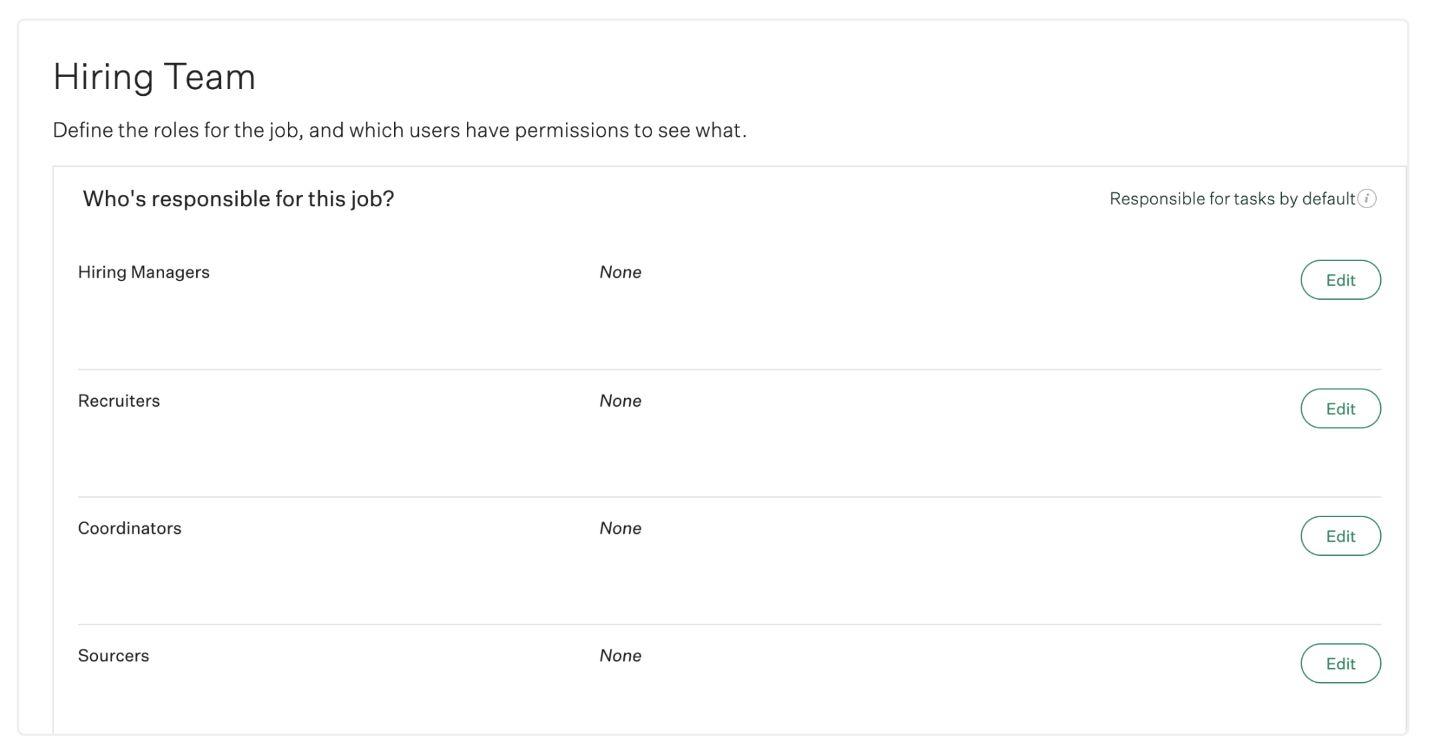 ‹#›
Creating a job
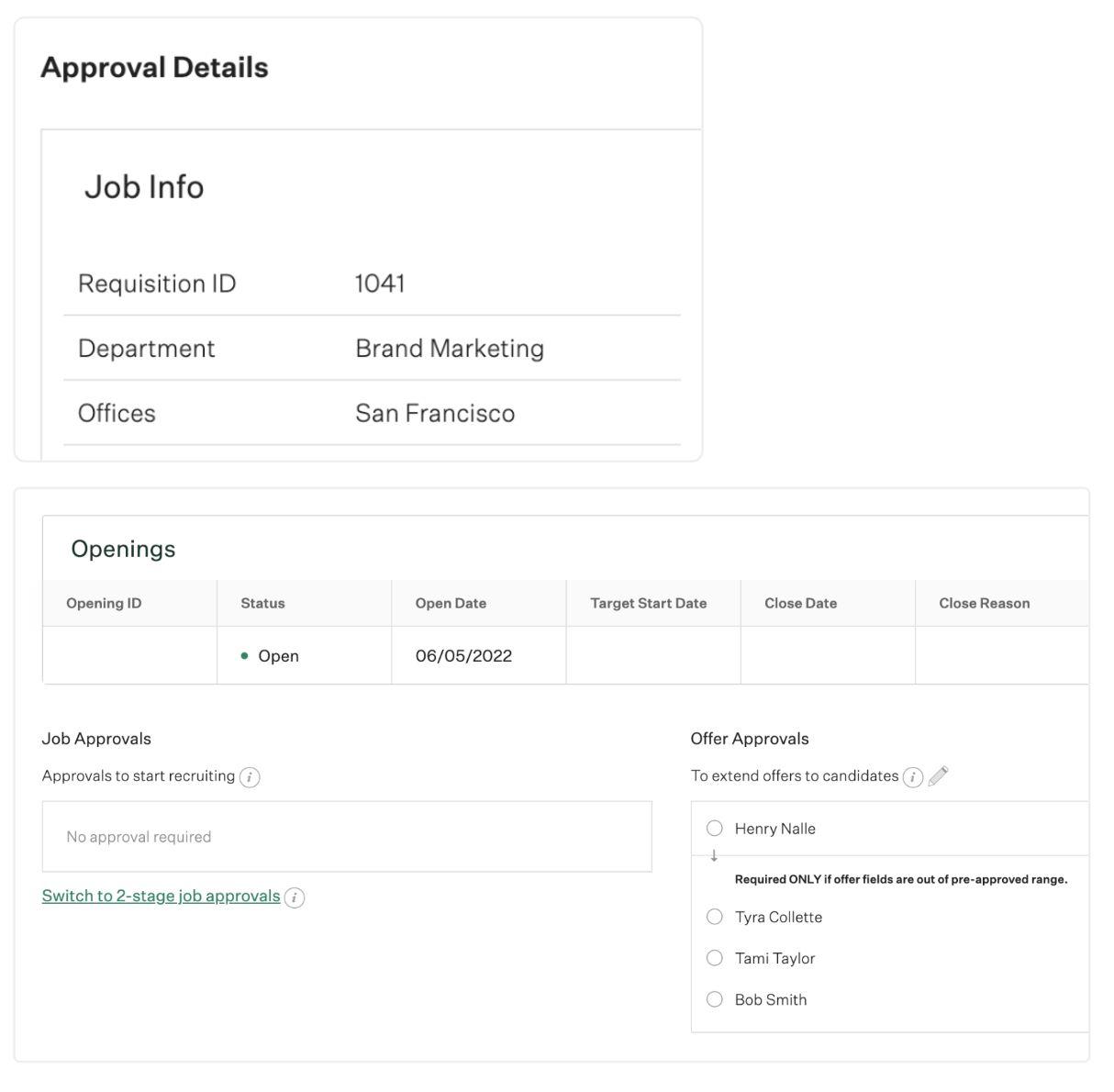 Approvals
Verify the approval details by reviewing the job info, openings, and job / offer approval flows. 

Select edit (pencil icon) to adjust information.
‹#›
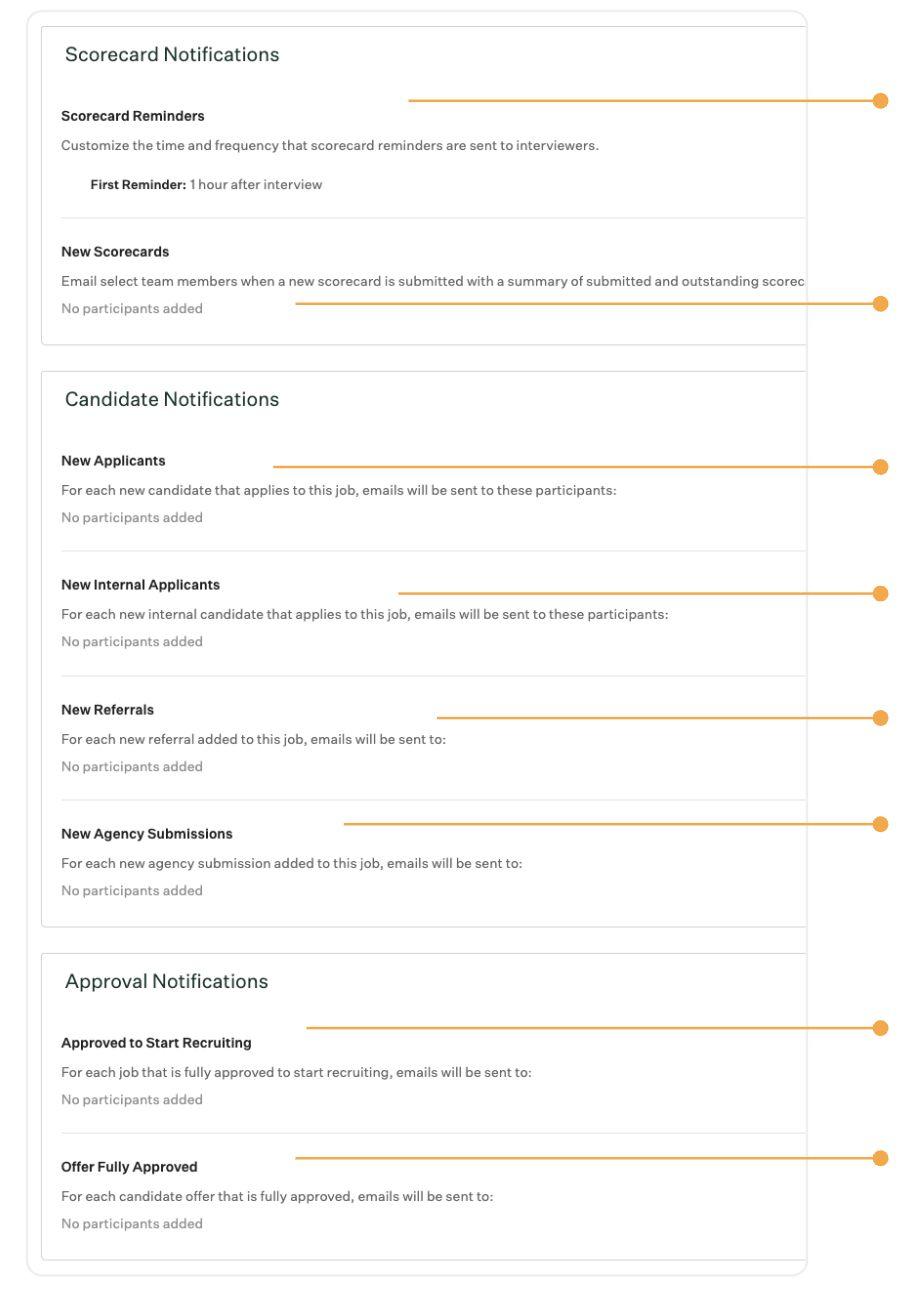 Configurable scorecard submission reminders for interviewerses
Creating a job
Notifications
Configurable notification for scorecard submissions on specific stages
Review scorecard, candidate 
and approval notifications
Notification: new applicants
Notification: new internal applicants
Notification: new referrals
Notification: agency submits a candidate
Notification: approval to start recruiting
Notification: offer approval
‹#›
Managing candidates
‹#›
Managing candidates
Candidate profile
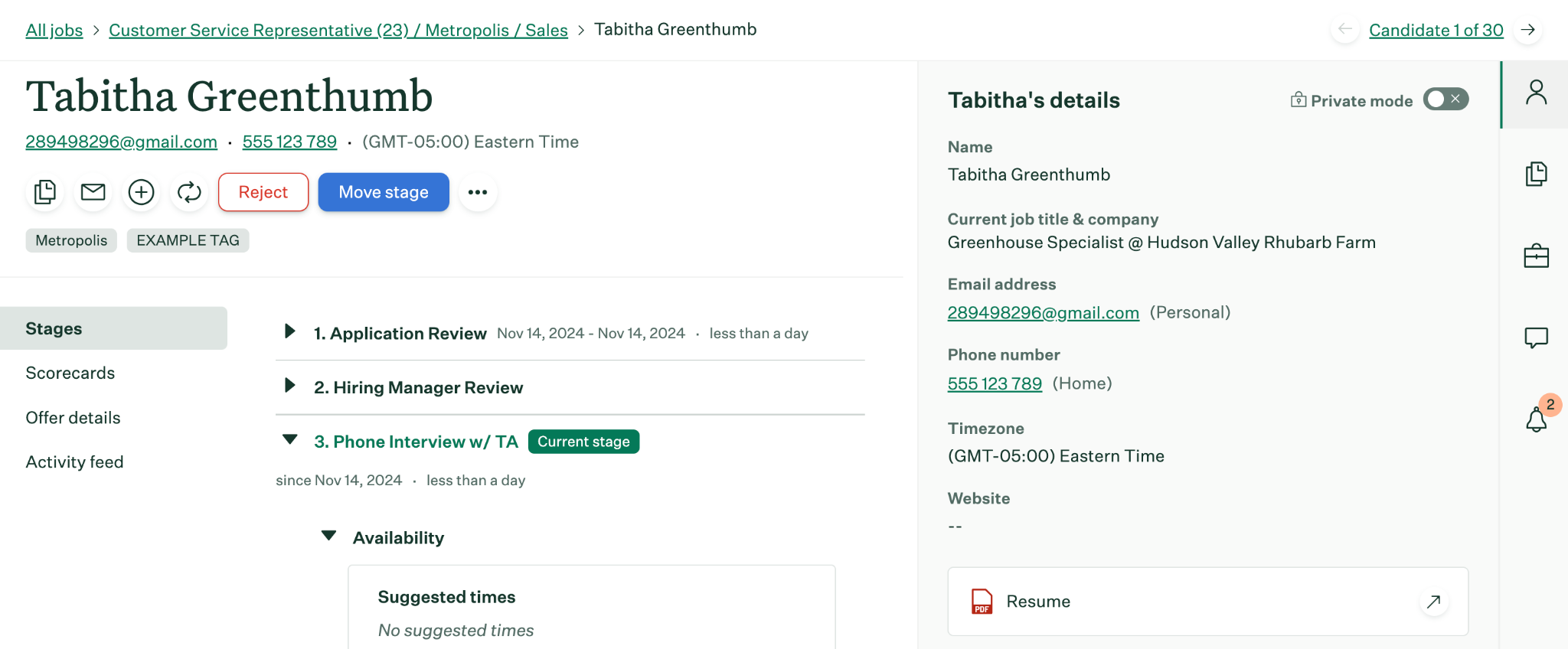 As a Job Admin on Greenhouse, you’ll be responsible for navigating the candidate profile and completing application review.
‹#›
Job name
Managing candidates
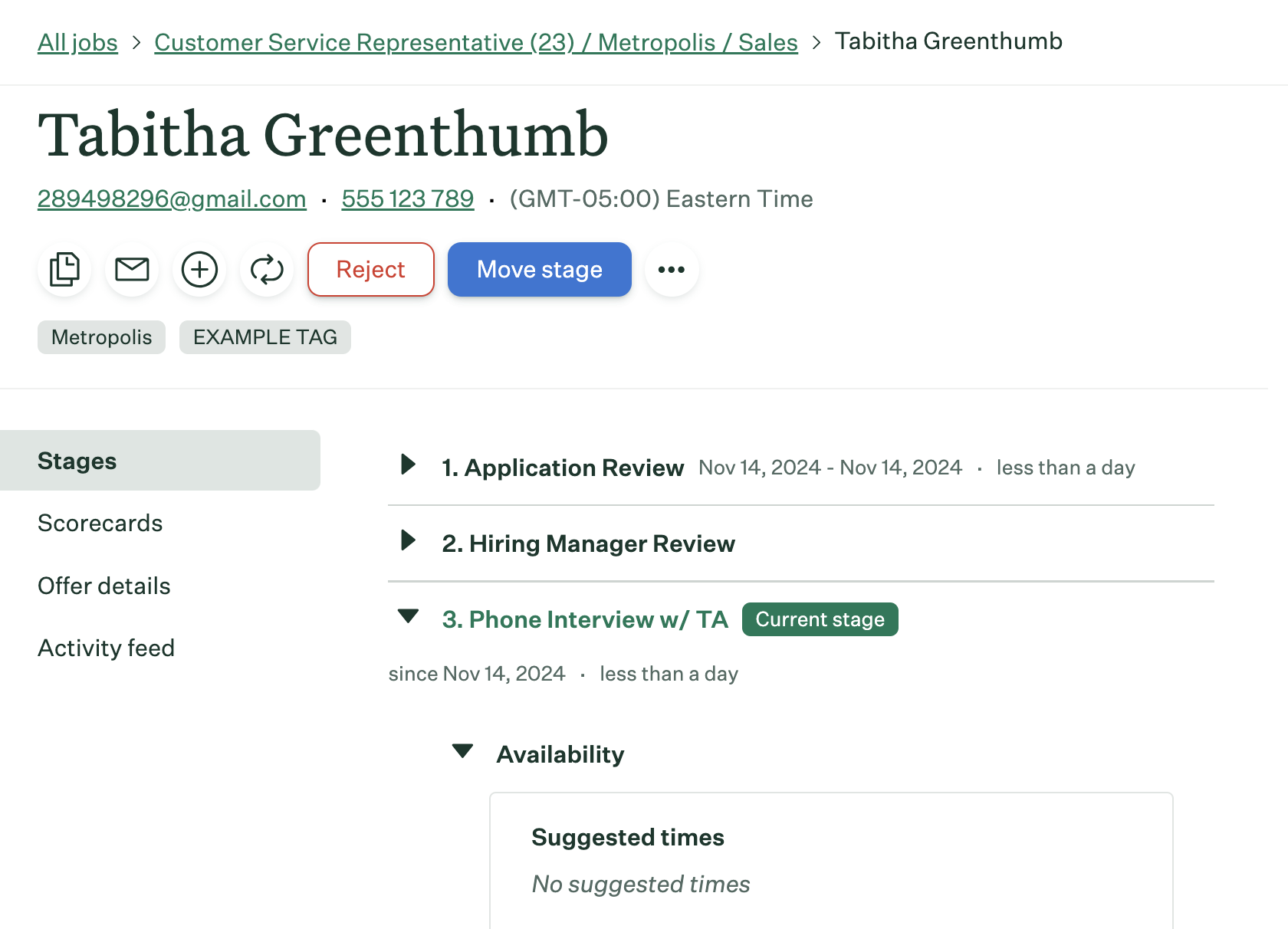 Candidate profile
Candidate name and tags
Stage candidate is in
View and manage offer
Candidate 
activity history
‹#›
Managing candidates
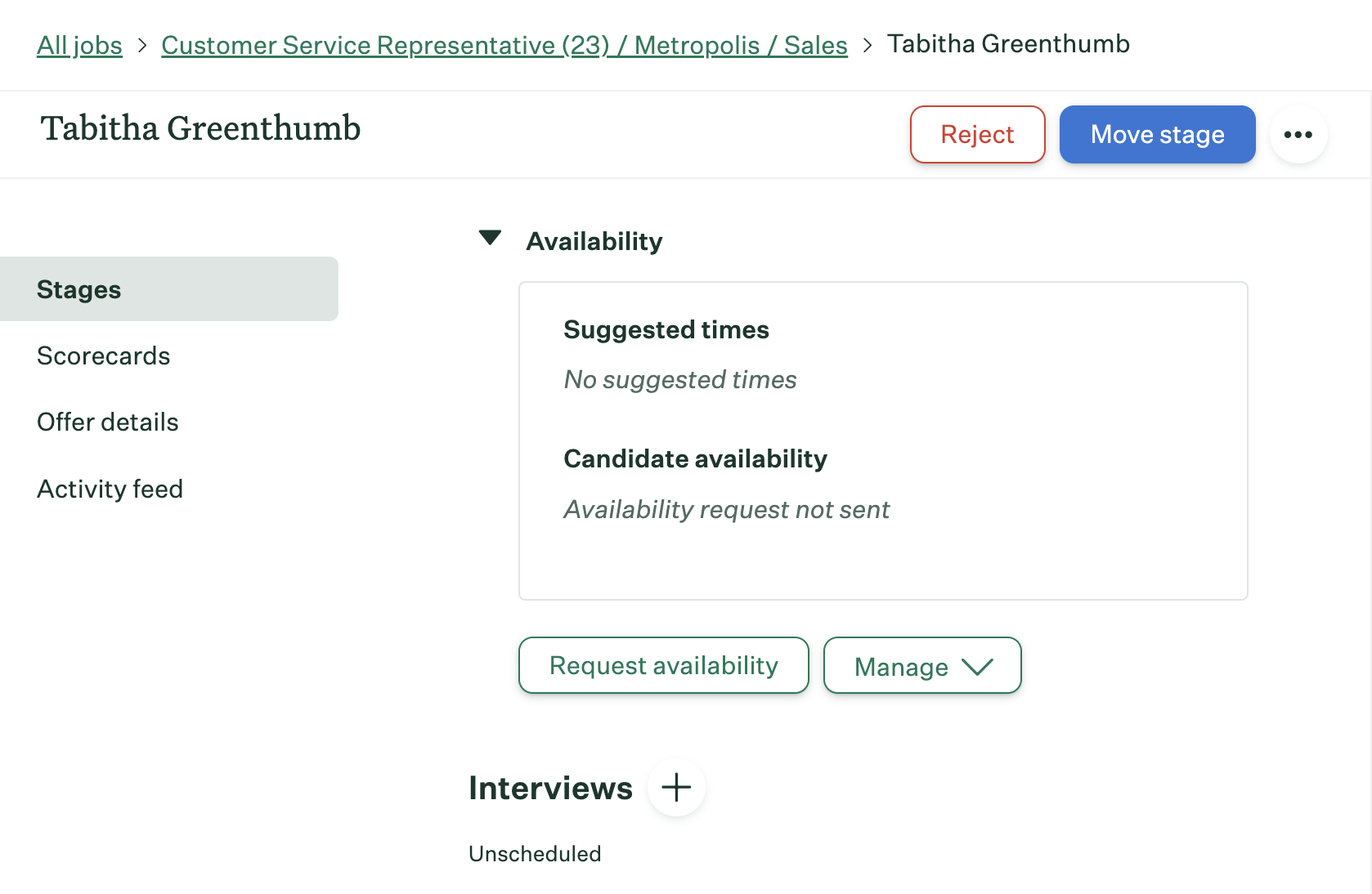 Candidate profile
Quickly view candidate availability and action steps in the Availability section
View interview status and add additional interviews if needed
‹#›
Managing candidates
Candidate profile
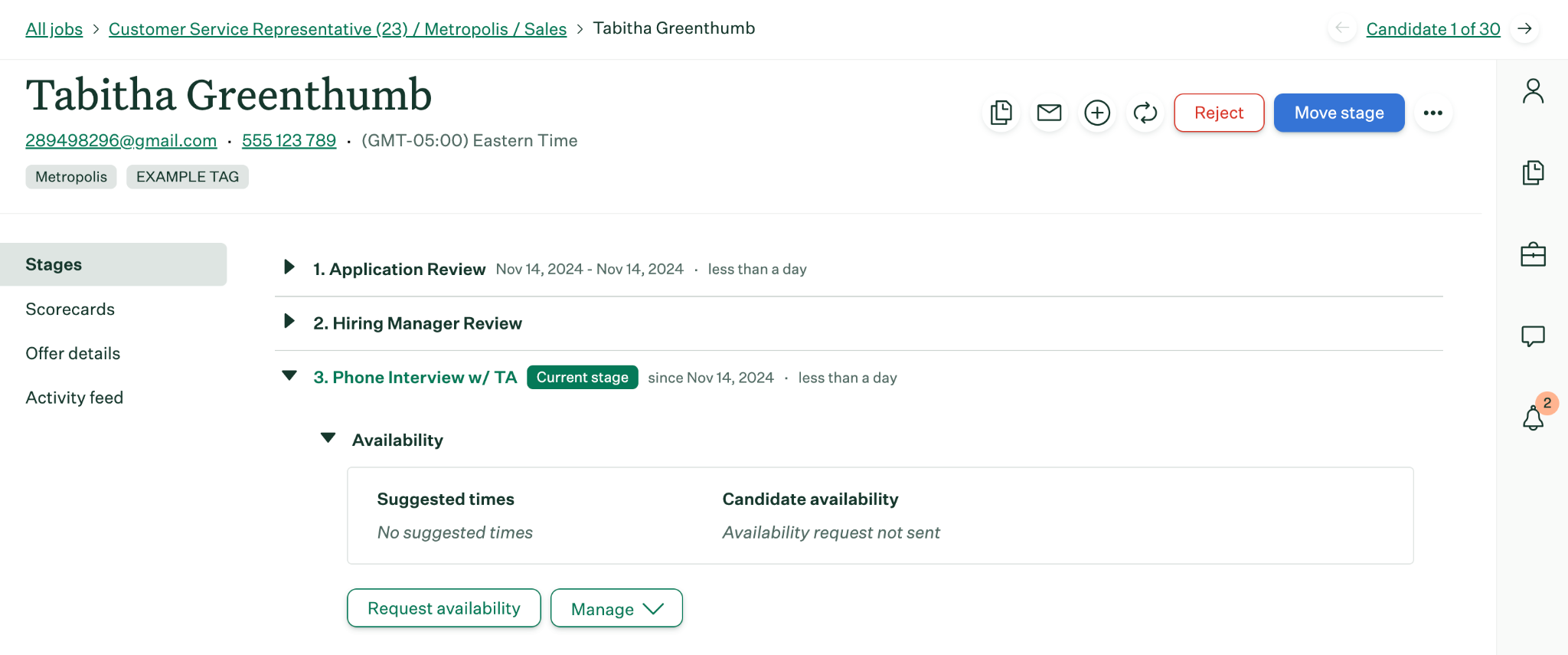 Look to the right side of the candidate profile to take quick actions like viewing a candidate’s resume, email the candidate or your recruiting team and adding or transferring a candidate to another job.
‹#›
Managing candidates
Candidate 
profile tabs
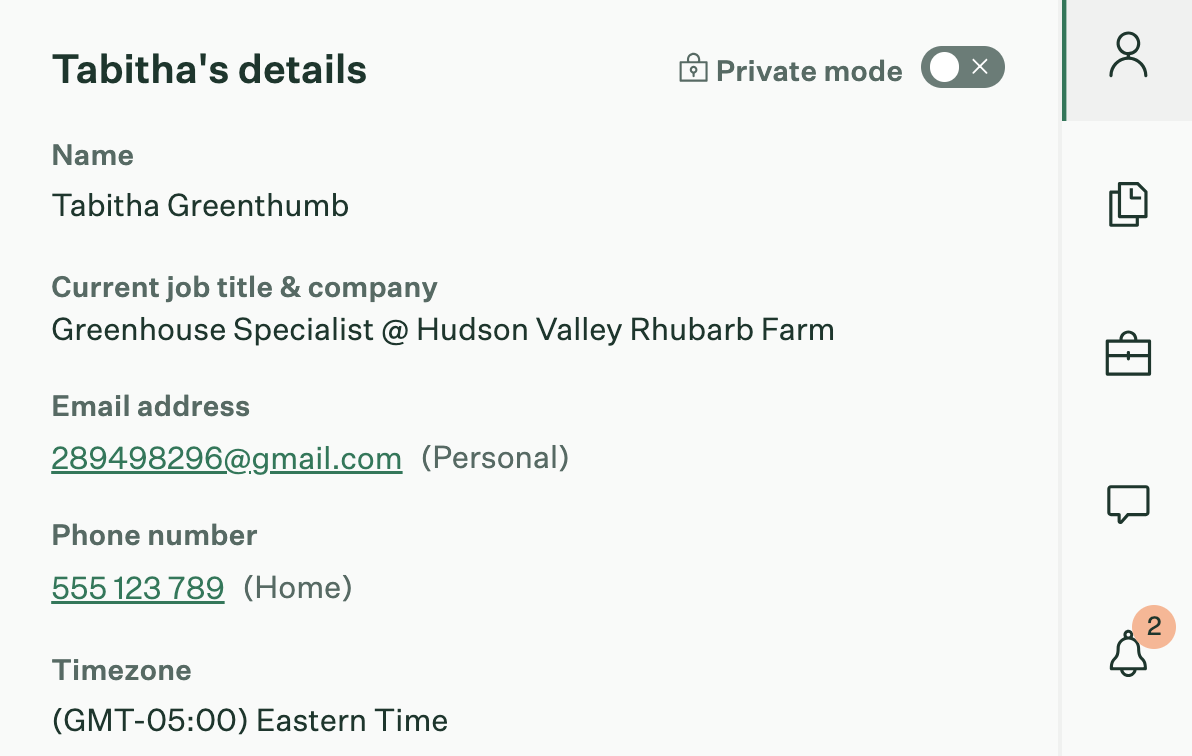 Candidate — Shows the candidate’s contact information and any other data you choose to collect.

Application — Shows details related to the candidate’s application you are viewing including source and application questions. 

Jobs — See the full list of jobs a candidate is on, including stage and status.

Notes — Add notes to alert colleagues by @mentioning them, which will trigger an email notification

Alerts — Set follow-up reminders to stay on top of tasks
‹#›
Managing candidates
Application review
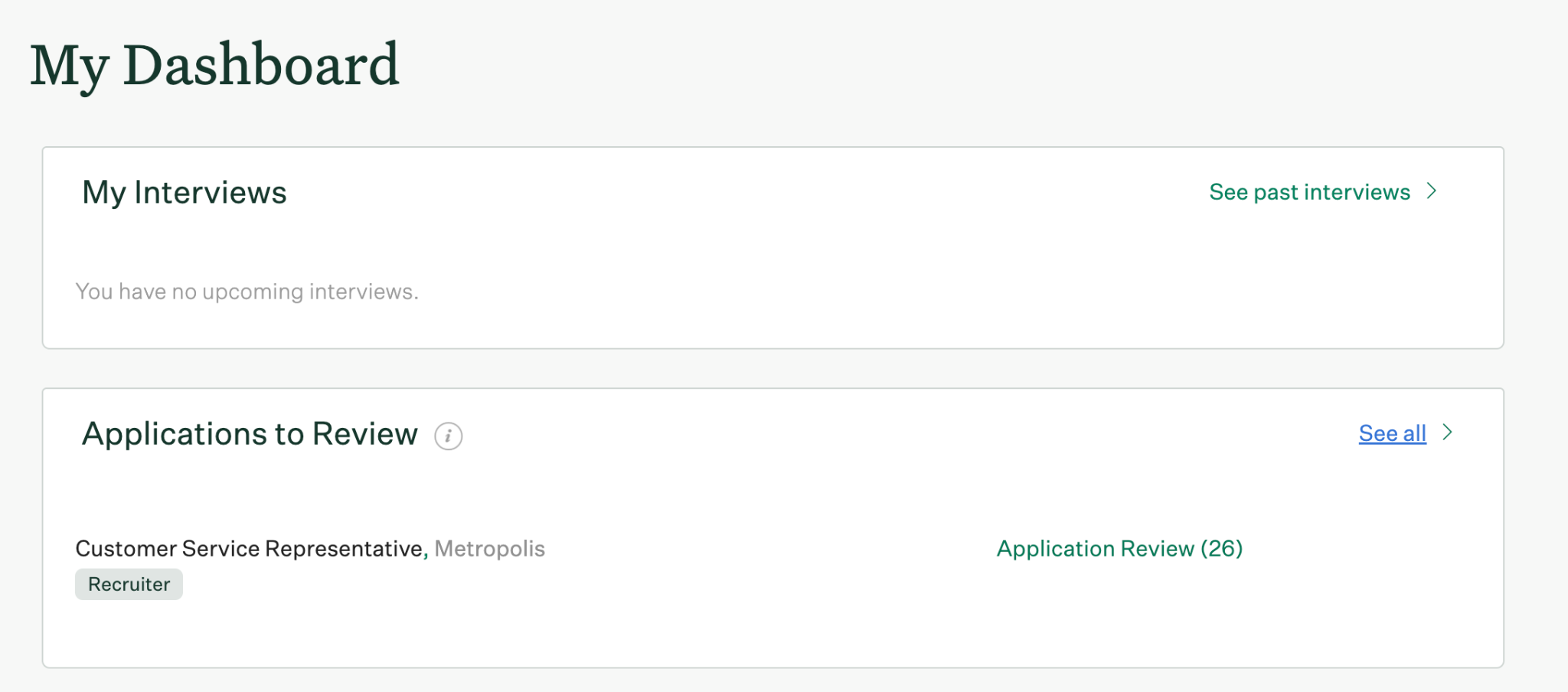 To review candidate applications, navigate to the main dashboard and select Application Review.
‹#›
Managing candidates
Application review
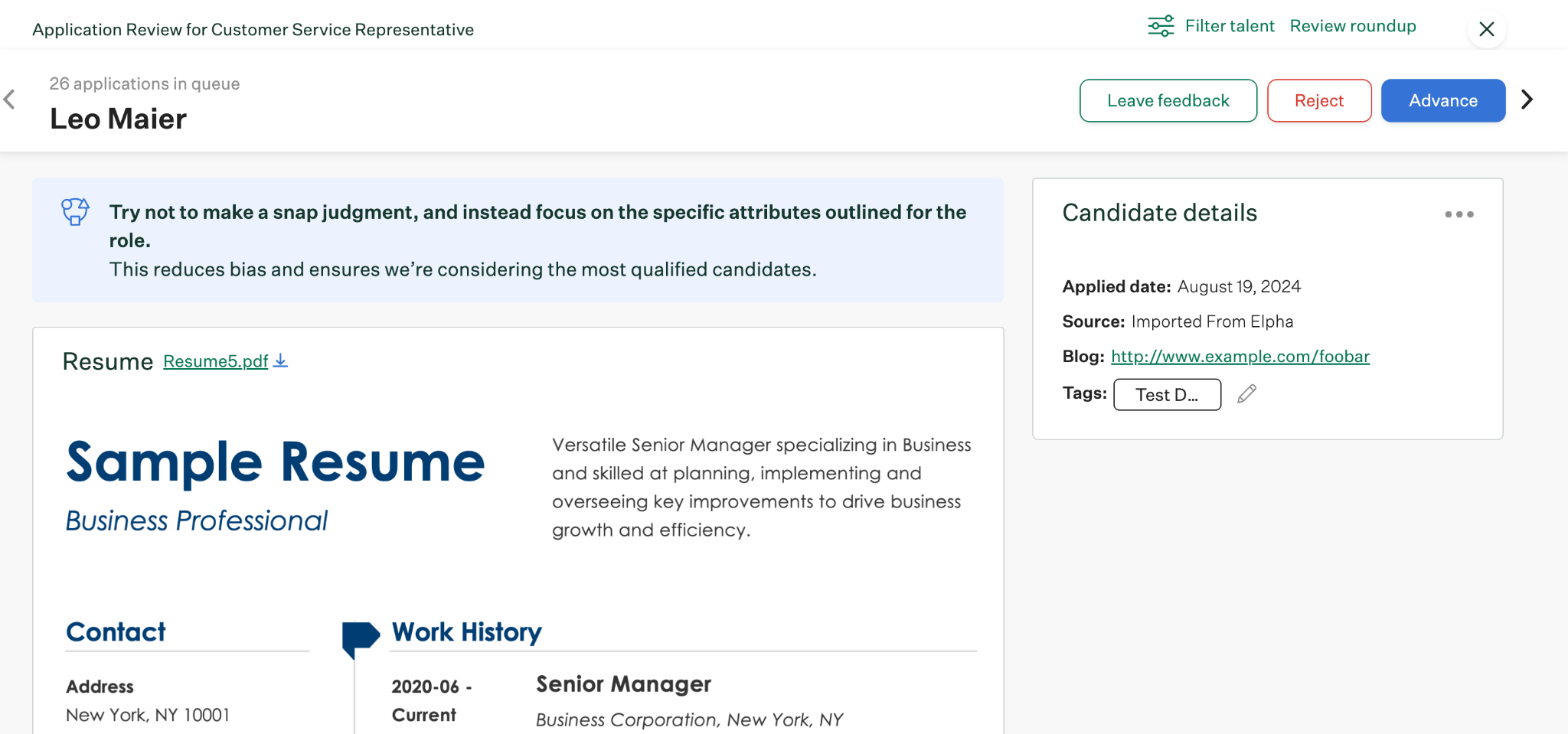 Make a decision about the candidate by clicking Advance or Reject. 

You can Skip to review later. 

Click Leave Feedback to enter notes and @mention colleagues.
‹#›
Conducting interviews
‹#›
Conducting Interviews in Greenhouse
Overview
On each interview for which you’re scheduled, you will access an interview kit through:

Your Dashboard (pictured)
The calendar invite
Greenhouse mobile app
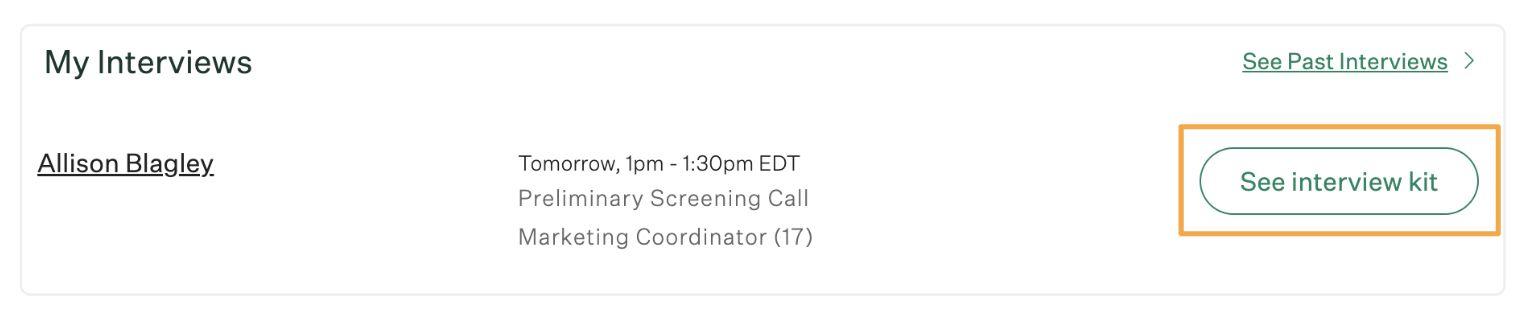 ‹#›
Conducting Interviews in Greenhouse
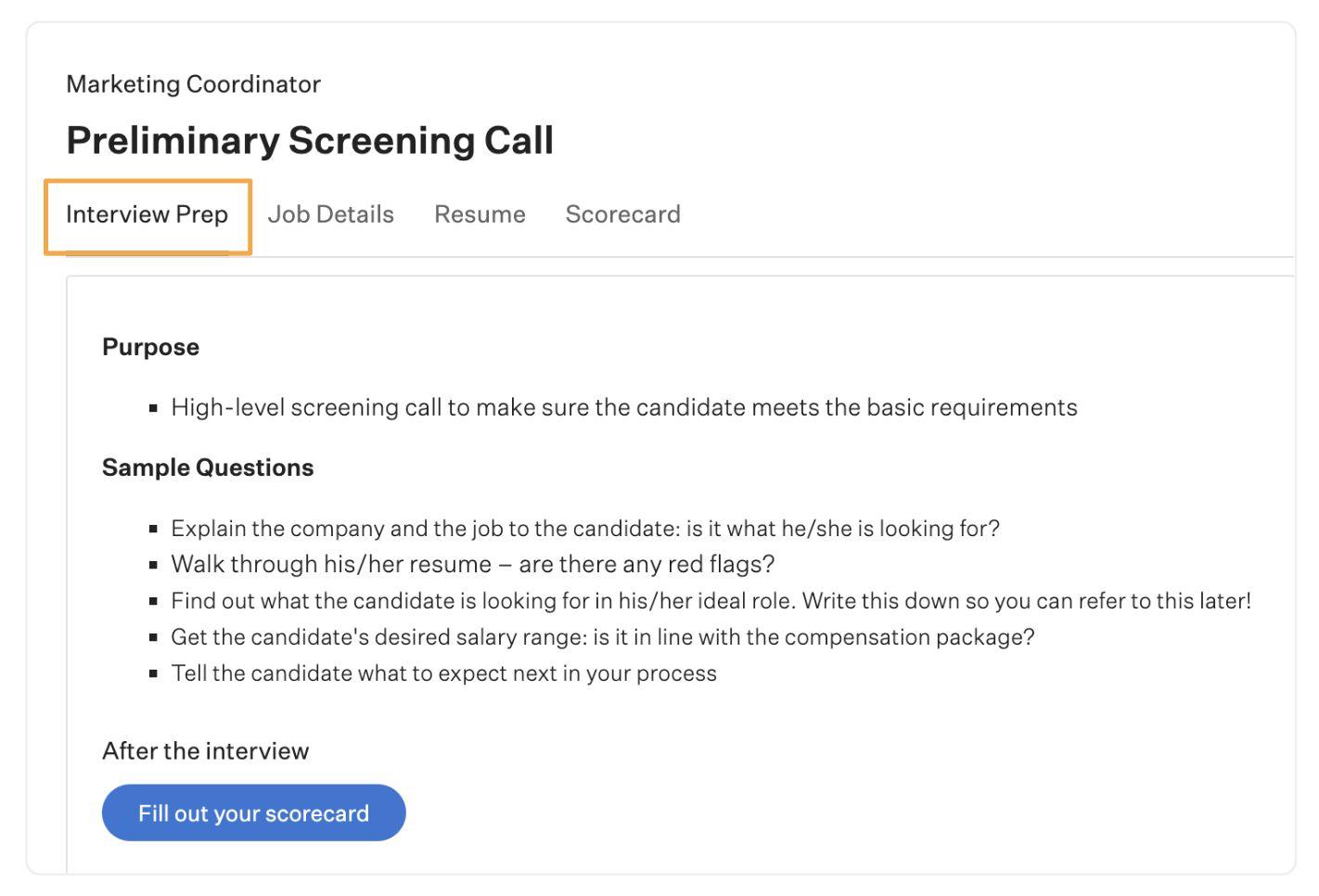 Interview prep
The Interview Prep tab is where your team gives you any information you need to know to prep for the interview. It also previews which scorecard attributes to focus on.
‹#›
Conducting Interviews in Greenhouse
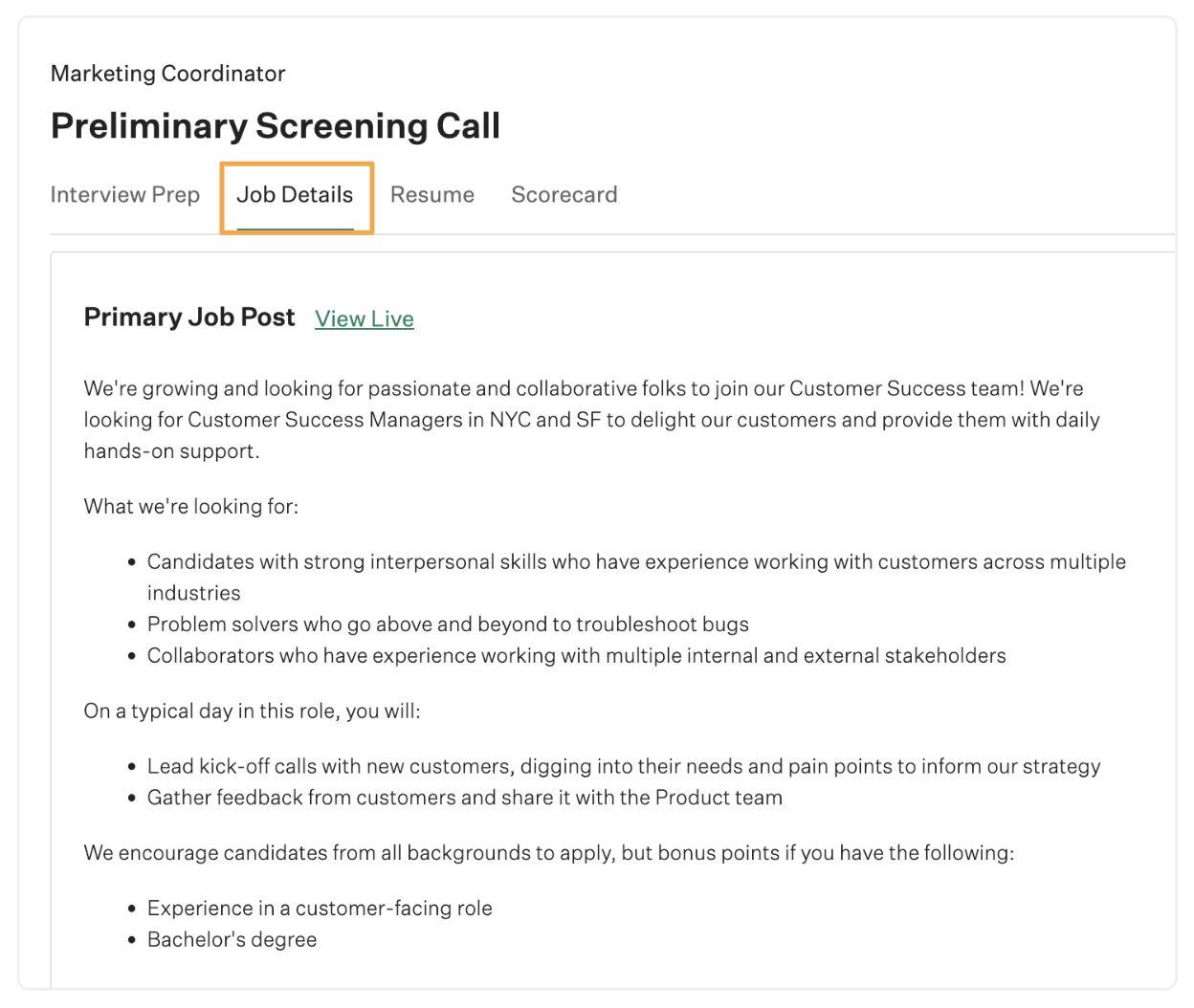 Job details
The Job Details tab allows you to review the external job post for the job. This is helpful to examine the qualifications outlined in the job post the candidate applied to.
‹#›
Conducting Interviews in Greenhouse
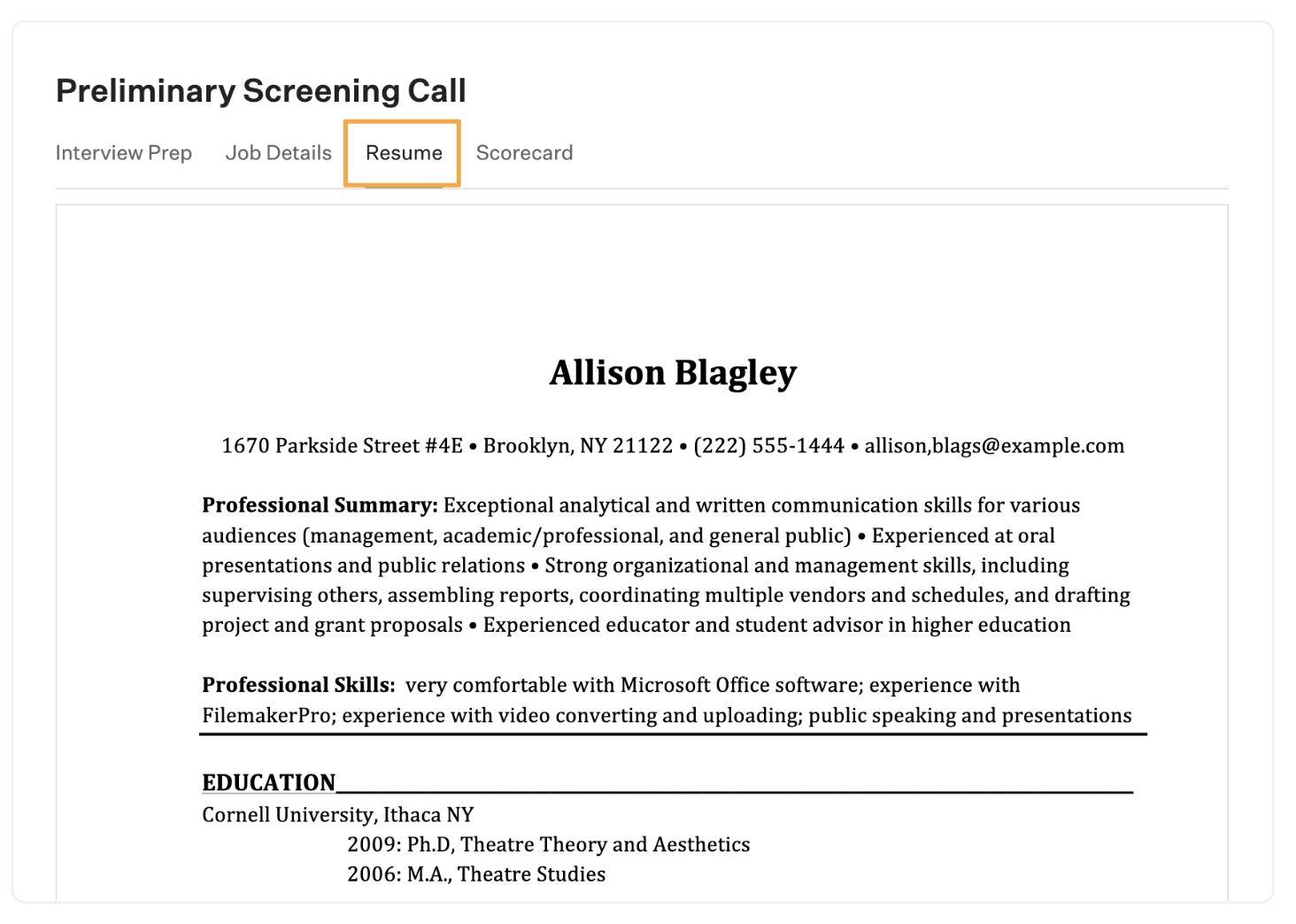 Resume
The Resume tab allows you to review the candidate’s resume.
‹#›
Conducting Interviews in Greenhouse
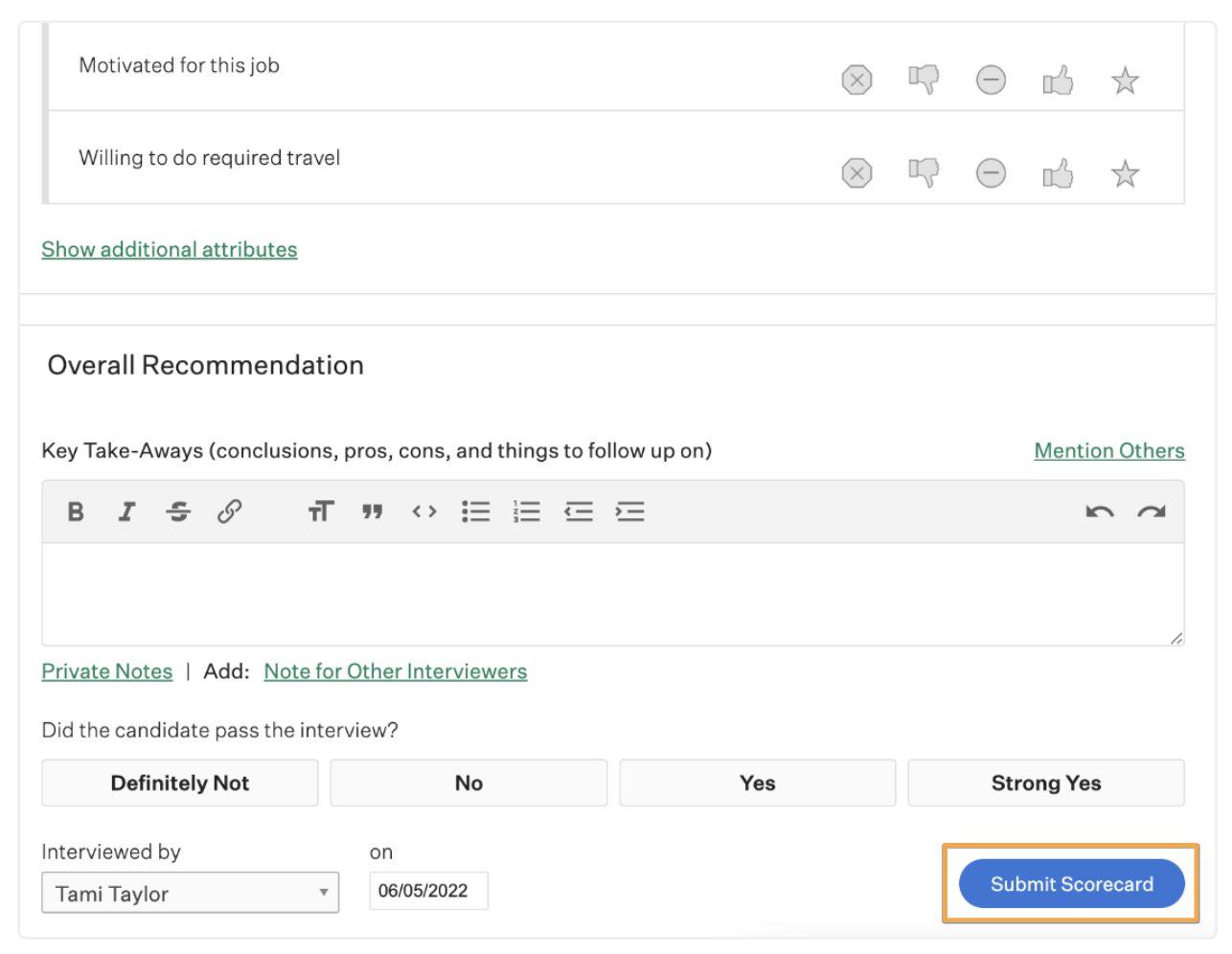 Submitting feedback
At the bottom of the scorecard, you can submit your final decision in the form of an Overall Recommendation.
‹#›
Conducting Interviews in Greenhouse
Interviewing best practices
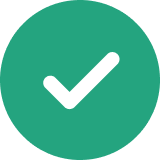 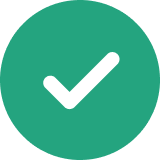 Submit your scorecard within 24 hours of conducting your interview
Be sure to complete all of the assigned attributes on the scorecard
Here are some tips for being an efficient and effective Interviewer.
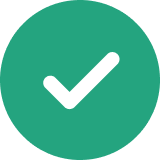 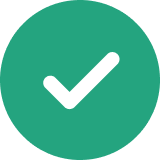 Provide a summary of your decision in the Key Takeaways box
If your recommendation warrants further discussion with the team, take note of it
‹#›
Reports
‹#›
Common reports
Common Greenhouse reports 
and when to use them
All Jobs 
Summary

Audit that all necessary information has been added to for a particular job (hiring team assignments, offices, and custom fields).
Candidate 
Quality by Source

Determine highest quality source for a job.
Time to Hire


Calculate time to make a hire.
Pipeline History and Pass-through Rates

Monitor pass rates and average days in a stage.
‹#›
Site Admin functions
‹#›
Site Admin functions
Overview
The Site Admin user permission level has the highest level of access in Greenhouse, with the ability to make changes that impact your entire company's recruiting configuration including: 

Special reports

Data protection

User permissions
‹#›
[Speaker Notes: TIP: Some Site Admin permissions are user-specific meaning the ability needs to be toggled on, on the user’s profile.
Be sure to cover any Site Admin functions you anticipate using at your organization.]
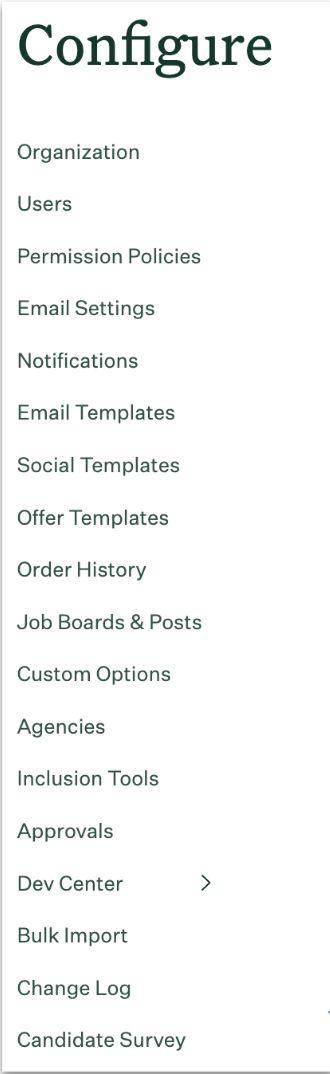 Site Admin functions
Configure
The Configure (gear icon) button at the top-right of any Greenhouse page reveals the list of options to the left.
We’ll explore some of these in detail, paying special attention to settings only available to Site Admin.
‹#›
Site Admin functions
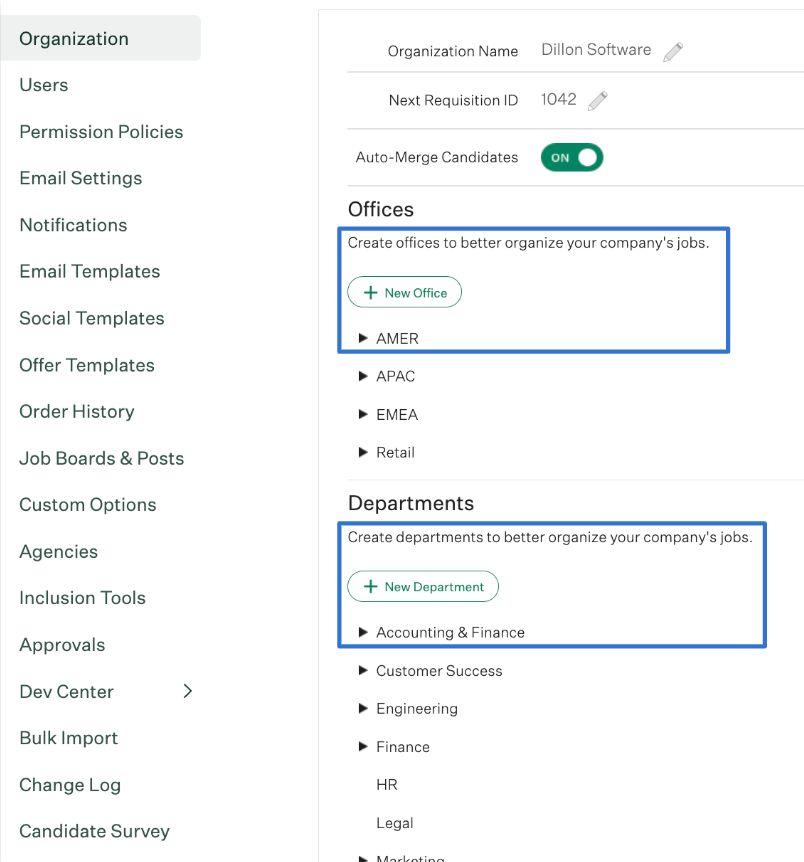 Offices and departments
Use the Organization tab to set Offices (the physical locations of your workplaces), and Departments. You can also detail the referral program, and set/edit the Organization Name.
‹#›
Site Admin functions
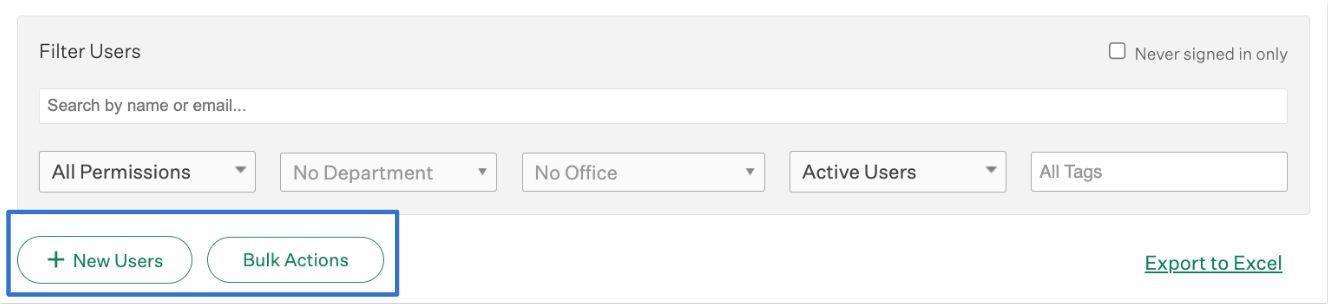 Managing user permissions
The Users tab allows you to add new users, or change user permissions either by individual or in bulk. 

Select a user’s name to set user-specific permissions or change their user level.
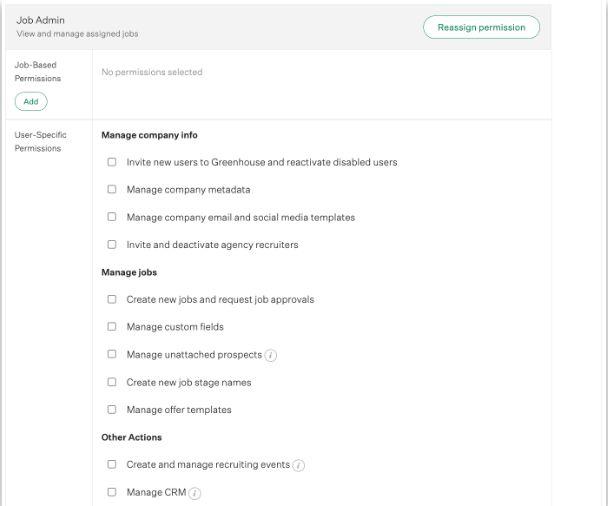 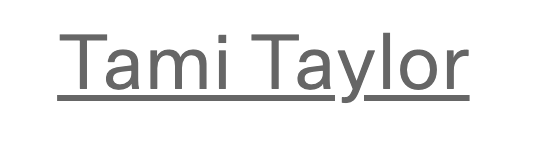 ‹#›
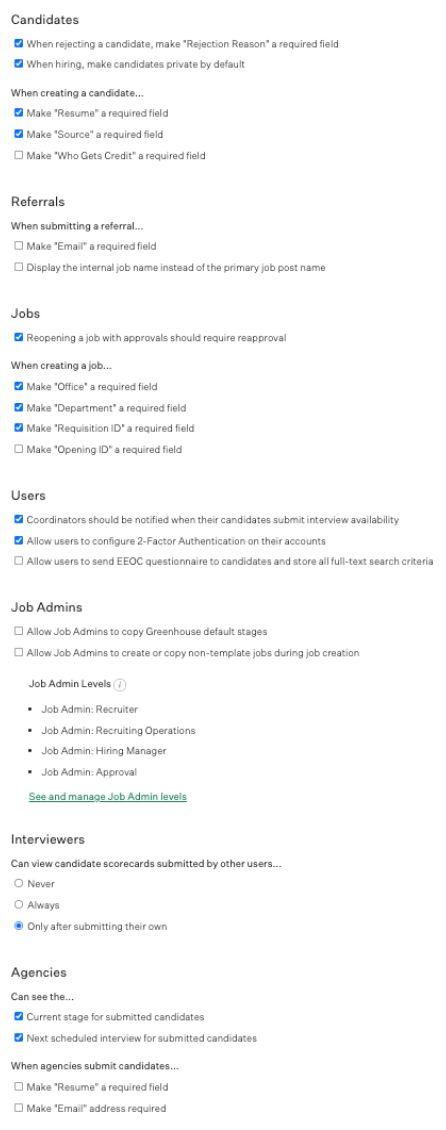 Site Admin functions
Permission Policies
The Permission Policies tab allows for nuanced user settings that affect all users.
The tab allows Site Admin to “See and manage Job Admin levels” to set permissions per level.
The tab has scorecard permission settings.
The tab also has Agency permission settings.
‹#›
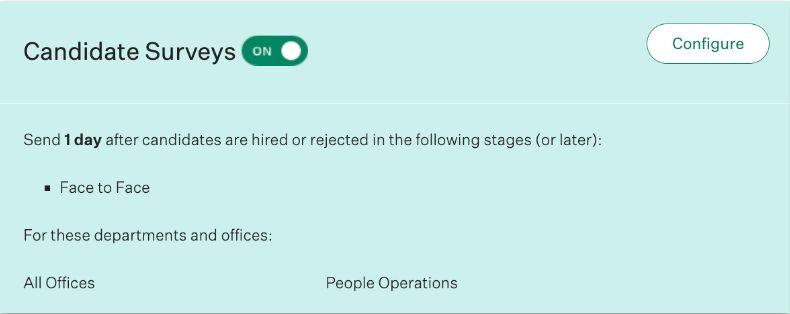 Site Admin functions
Candidate Survey
The tab previews the email sent to candidates with the survey.
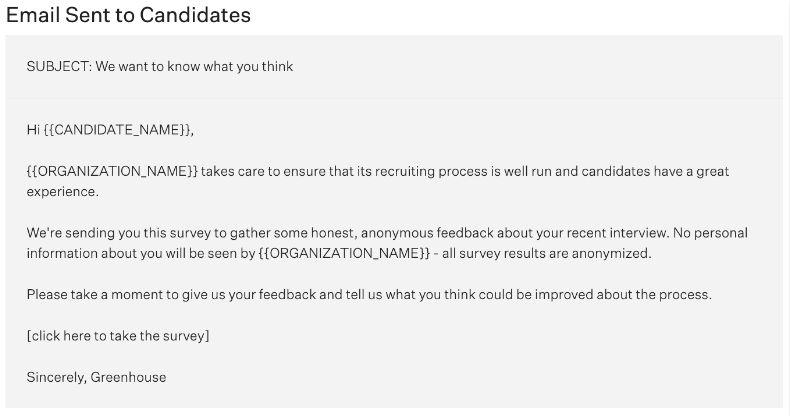 The Candidate Survey tab allows Site Admin to configure and turn on/off the candidate survey feature.
There’s also a preview of the Candidate Survey questions. 
These cannot be edited.
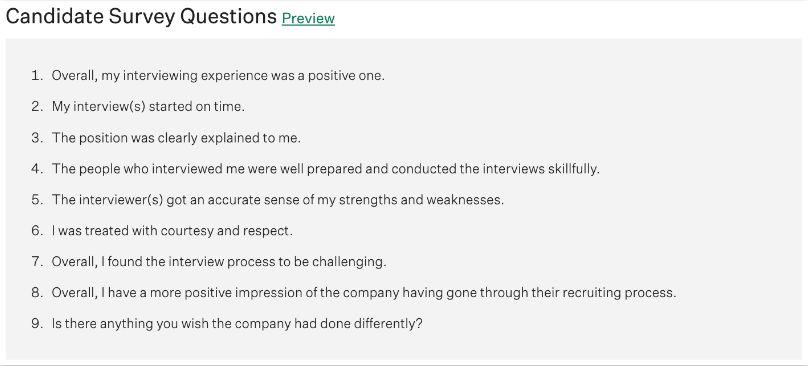 ‹#›
Site Admin functions
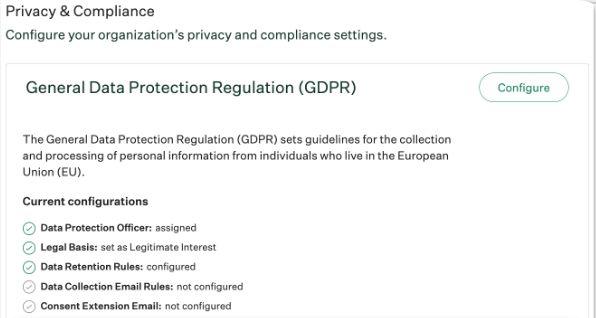 GDPR and data protection
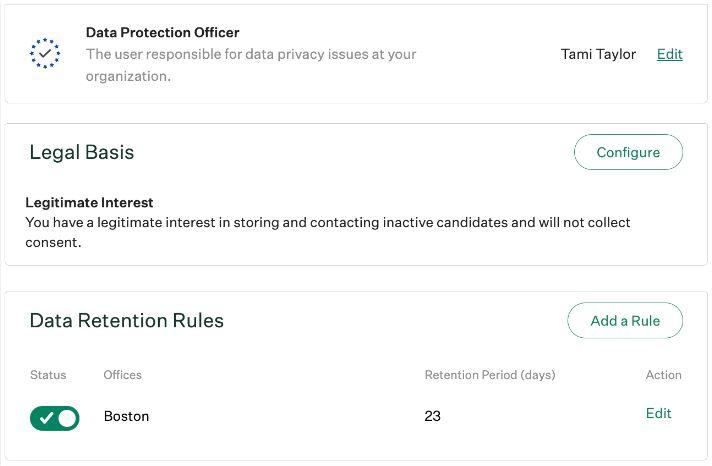 The Privacy and Compliance tab allows Site Admin to configure data privacy rules, including data retention periods. You can task a Data Protection Officer with deleting candidate data, as well as configure Consent Extension requests for extending a data retention period.

Always consult with your legal team when editing GDPR / data privacy settings!
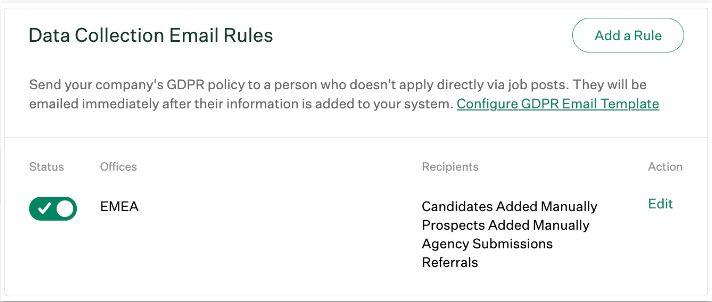 ‹#›
More resources
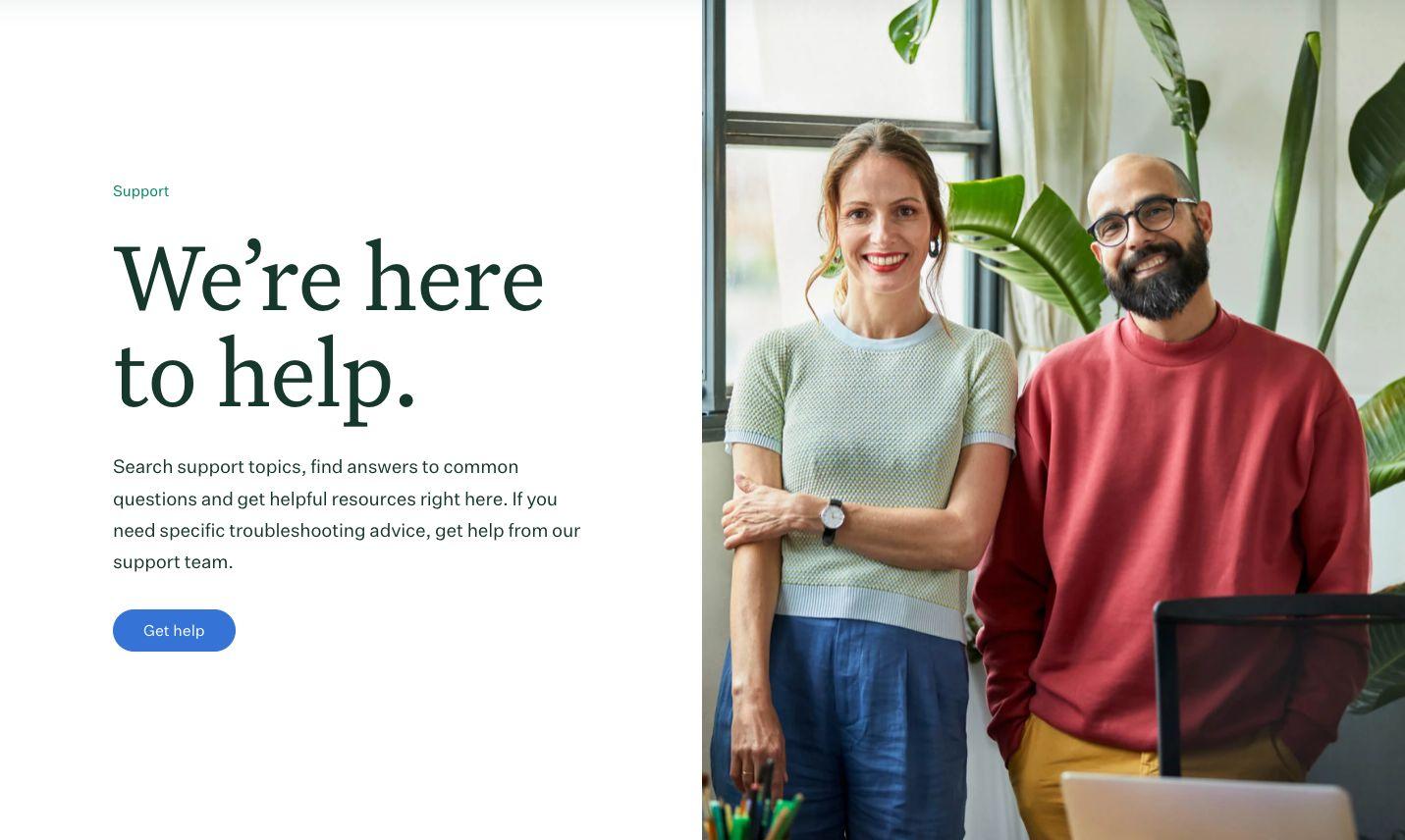 Want to learn more?
Greenhouse Support 
Search support documentation, find answers to common questions and browse helpful resources.

Article: Submit Referrals.
Article: Post to Social Media.
Article: Create a New Job.
Article: Add a Hiring Manager Review Stage.
Article: Add Offices and Departments.
Article: Edit User Permission Level.
Article: Configure Candidate Survey.


Learn Greenhouse
Your home for hiring best practices and product how-tos, helping you get the most out of Greenhouse – wherever you are.

Content library
Live training calendar
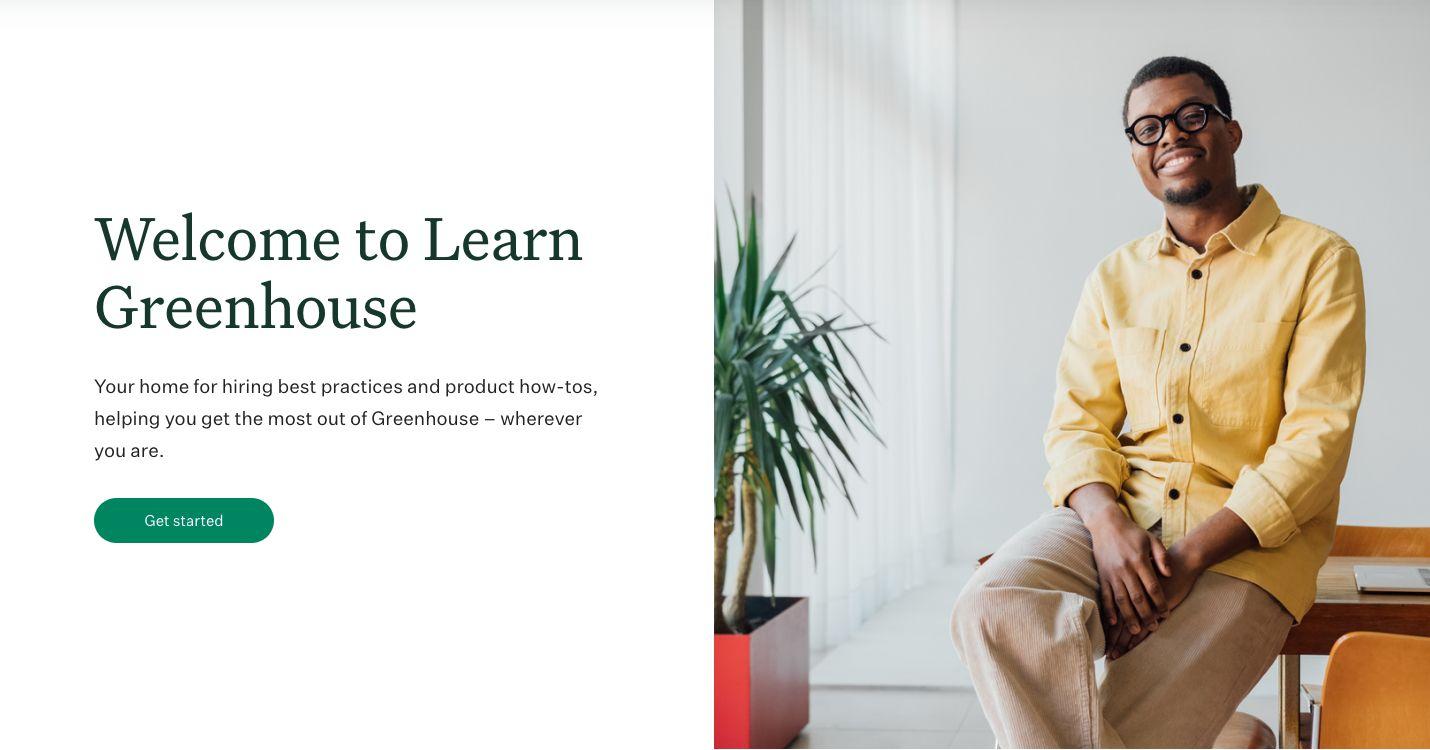 ‹#›